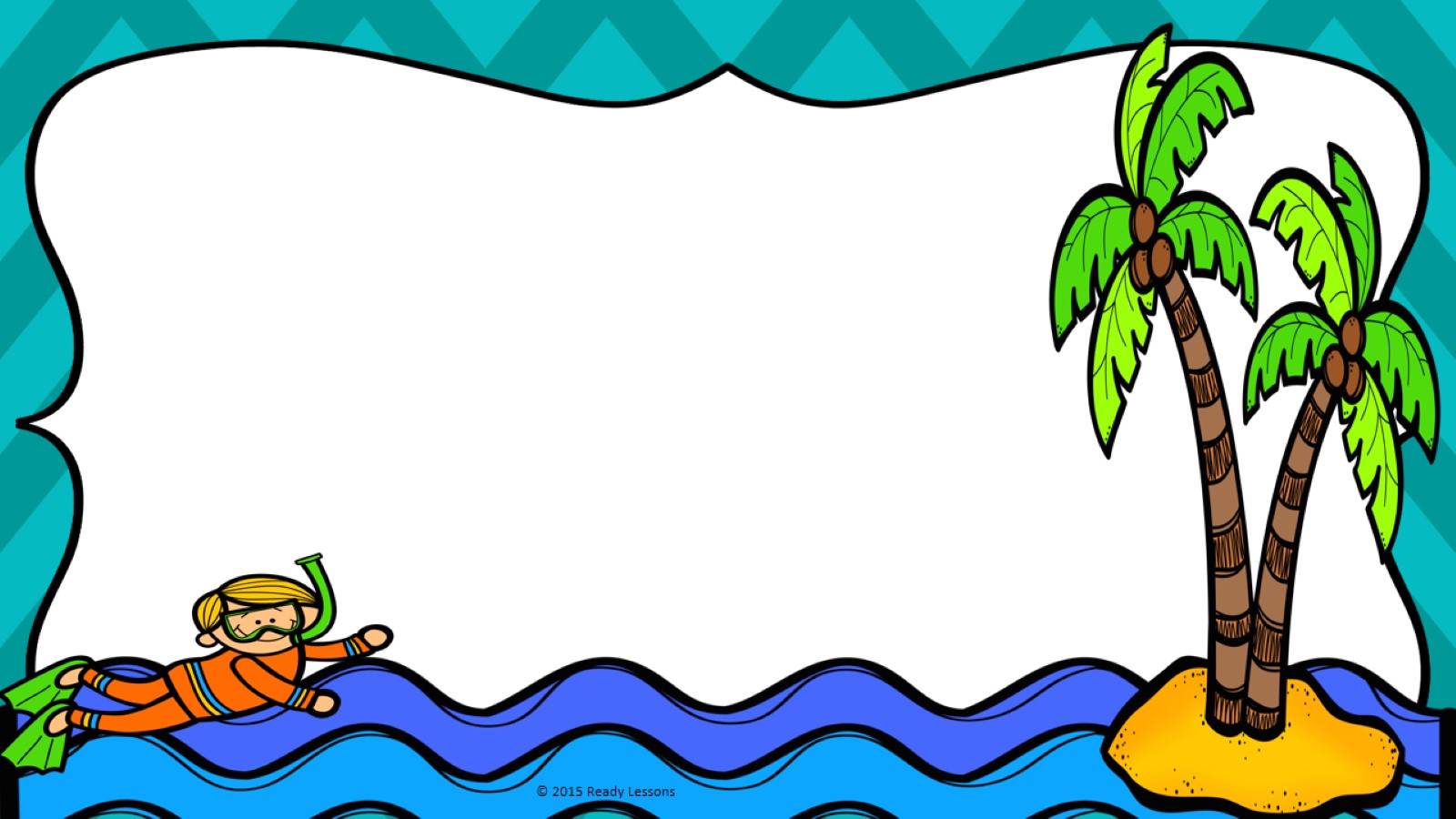 Get your swimming gear on…  We are going to 
DIVE INTO LEARNING
WITH THE COMMUTATIVE PROPERTY!
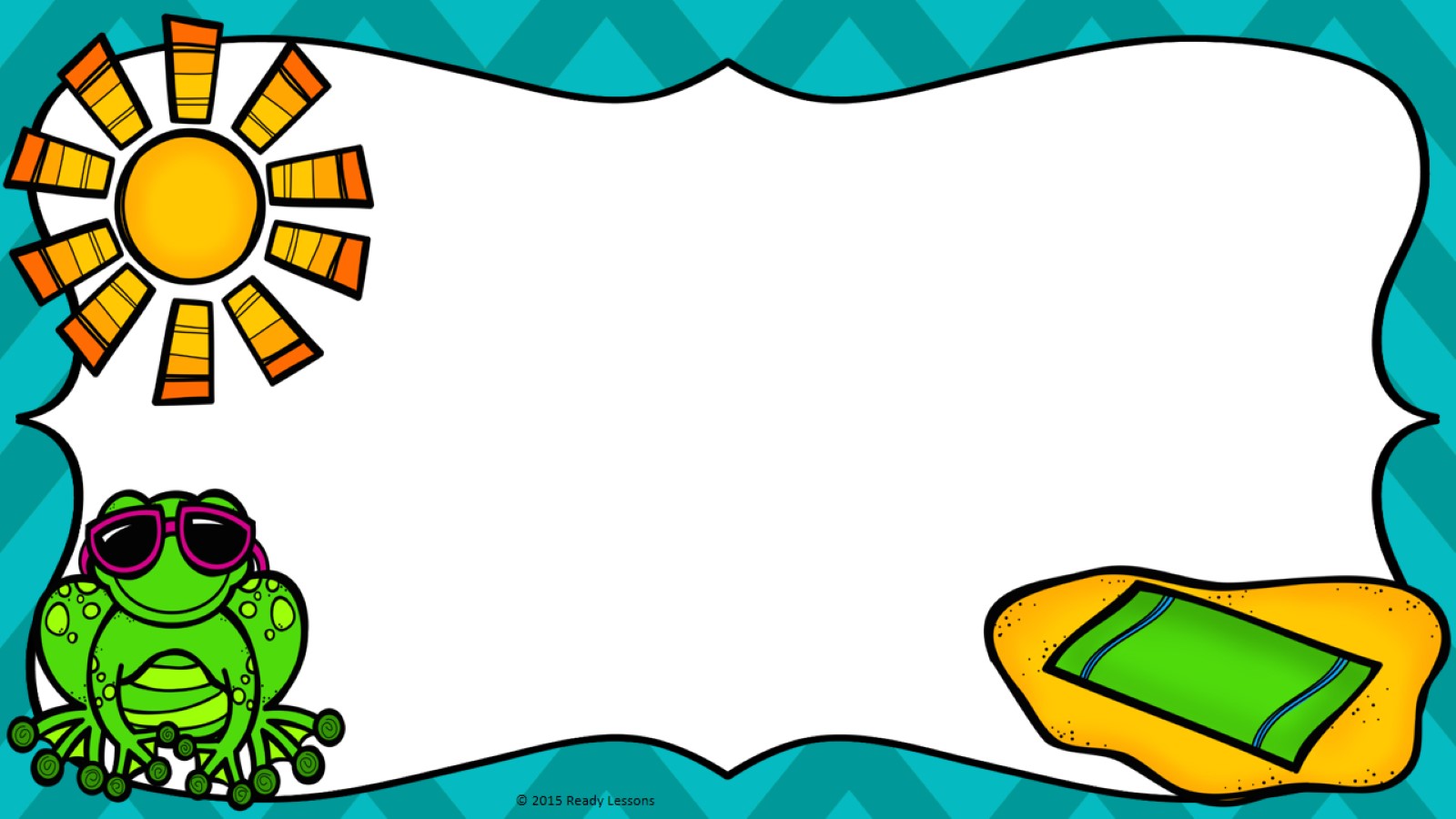 Learning Target: 
I can apply the commutative property of multiplication to help me multiply.
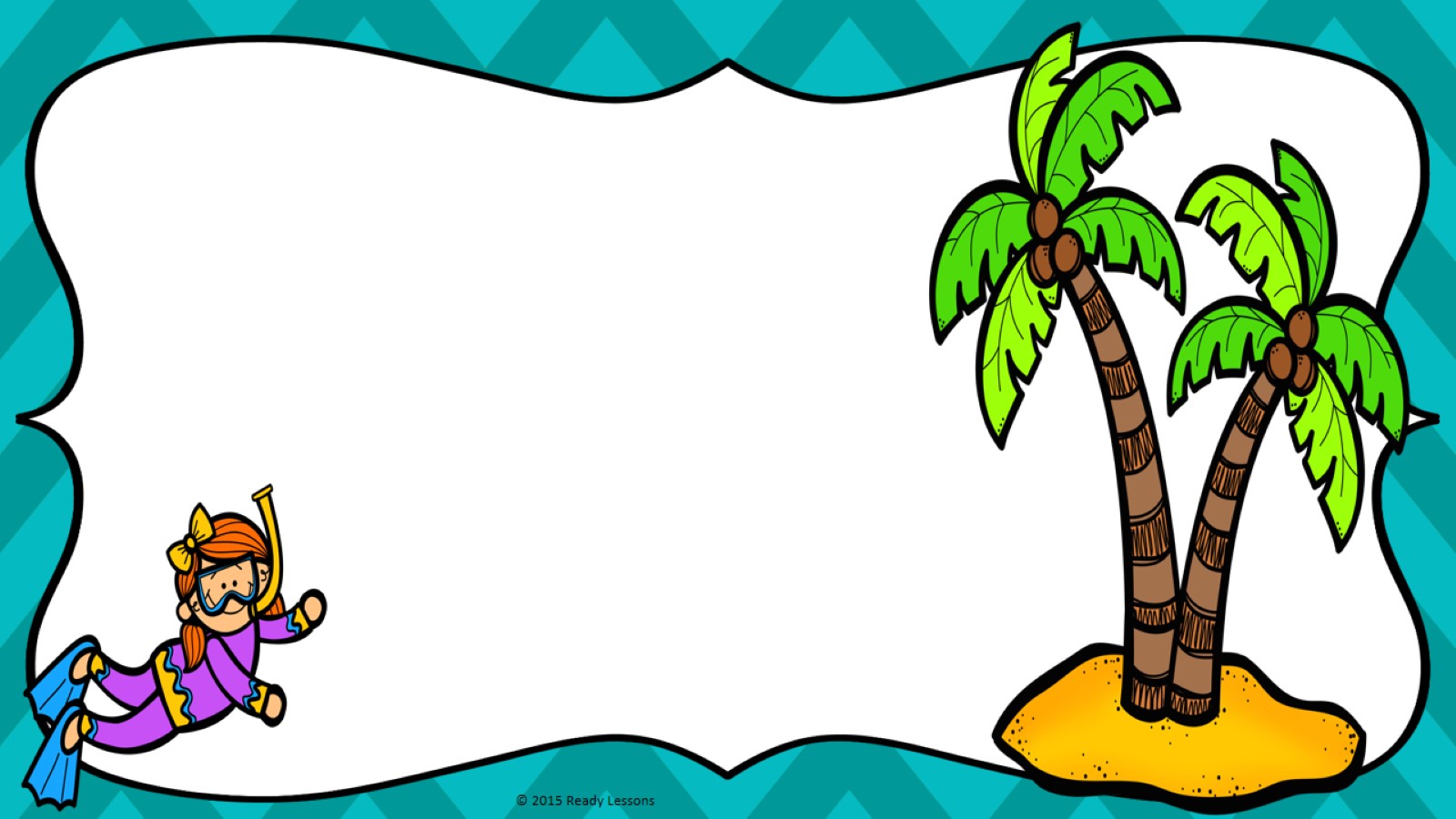 Table Talk Time!

Let’s Review some
MULTIPLICATION MATH VOCABULARY:

What are factors?

What is a product?
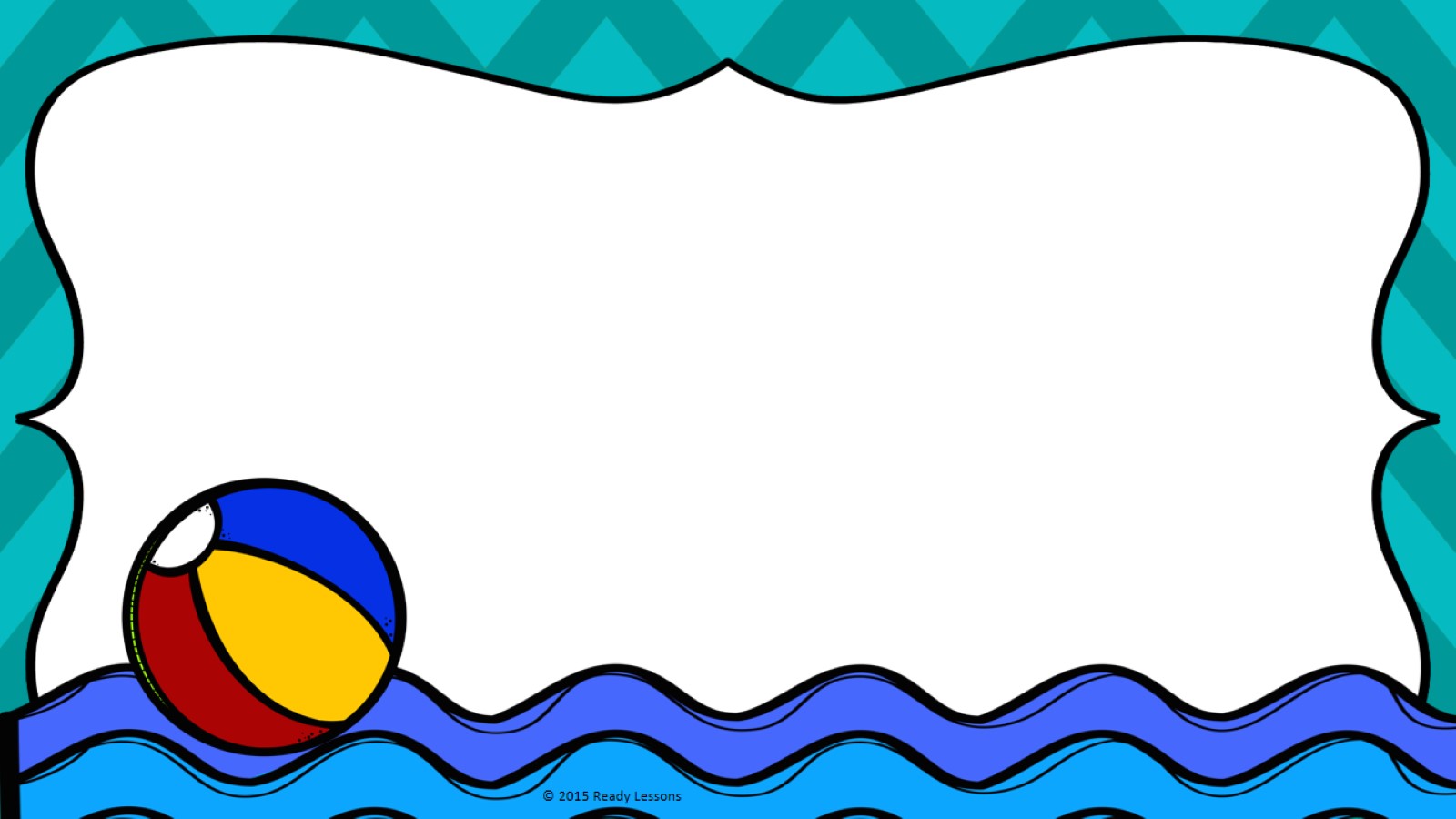 SPLASH!  RIGHT ON...
FACTORS are the numbers you multiply to get the PRODUCT(the answer to a multiplication equation).
     For example:
3 X 8 = 24
PRODUCT
FACTORS
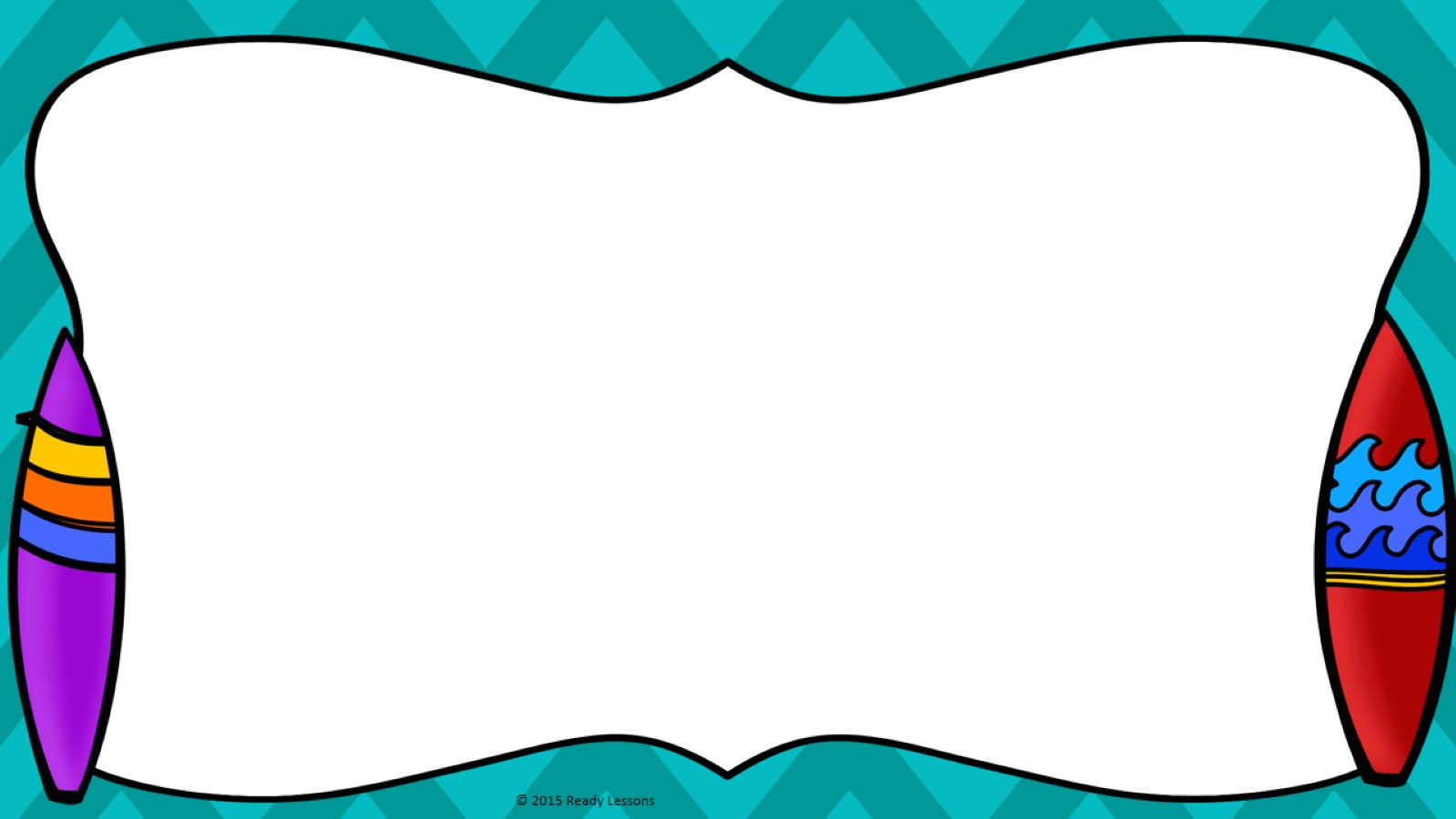 So let’s think about this- Finish this sentence
The commutative property is….

__________________________________

________________________________
*Hint- Here is an example of the property in ACTION:
2 X 4 = 4 X 2
when you change the order of the factors in a 

multiplication problem and  get the same answer.
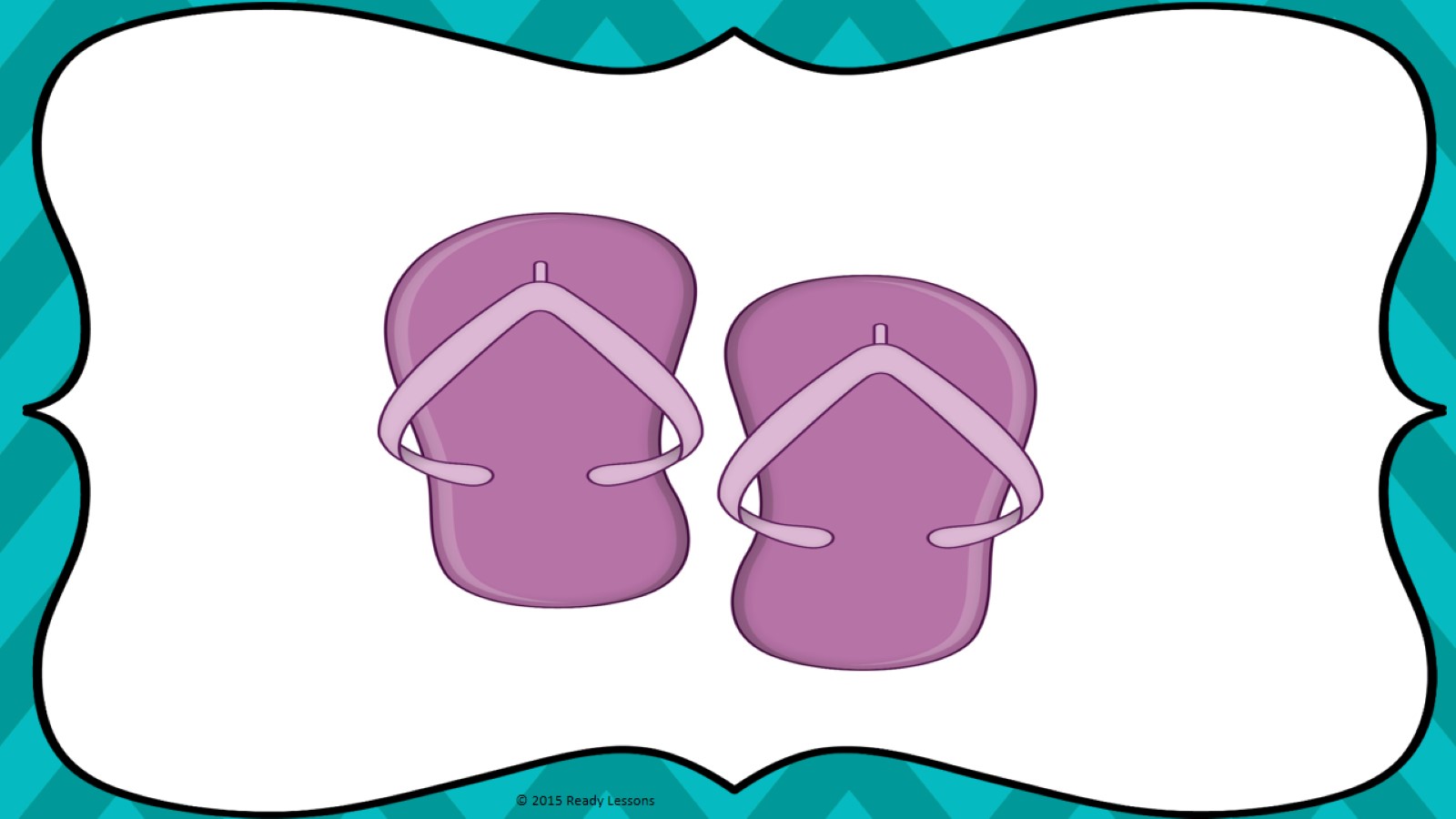 The commutative property involves “flip flopping” 
the factors to get the same product.  
So let’s put our FLIP FLOPS into action!
Try this 1:
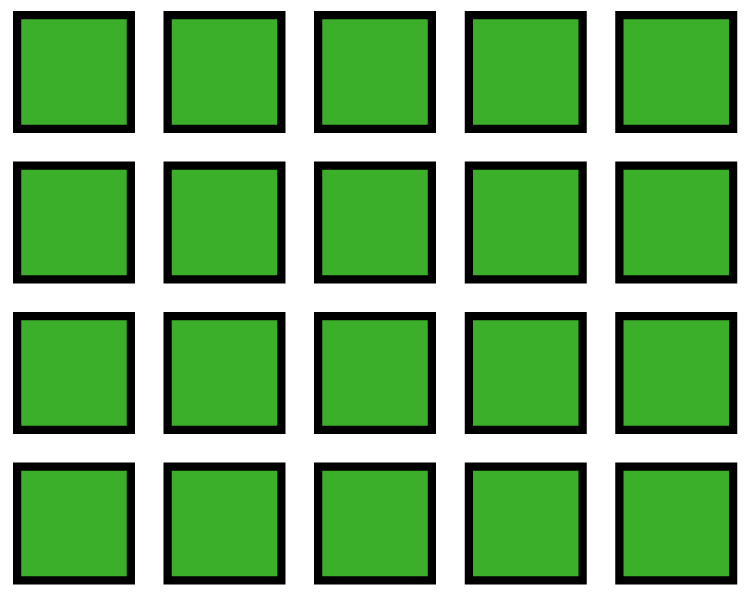 Four rows of five 
4 X 5 = 20
5 X 4
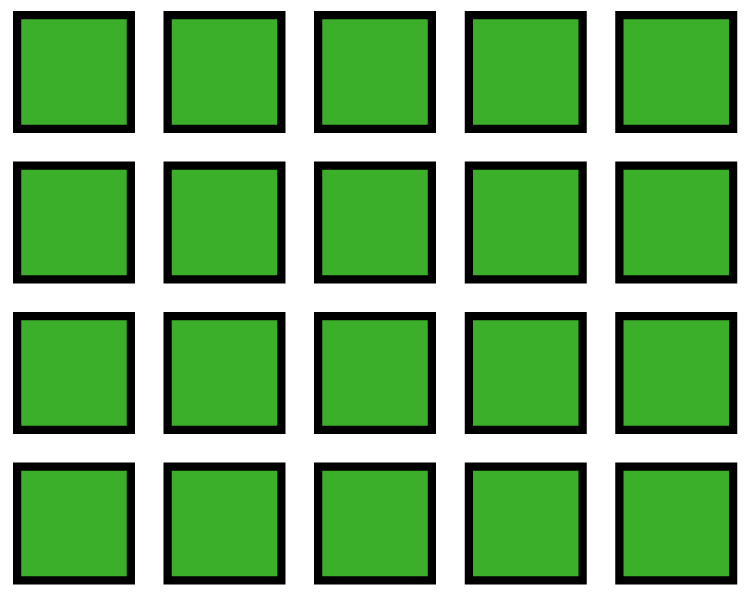 4 X 5
Fives rows of four 
5 X 4 = 20
The evidence supports the commutative property
that 5 X 4 and 4 X 5 both equal 20!
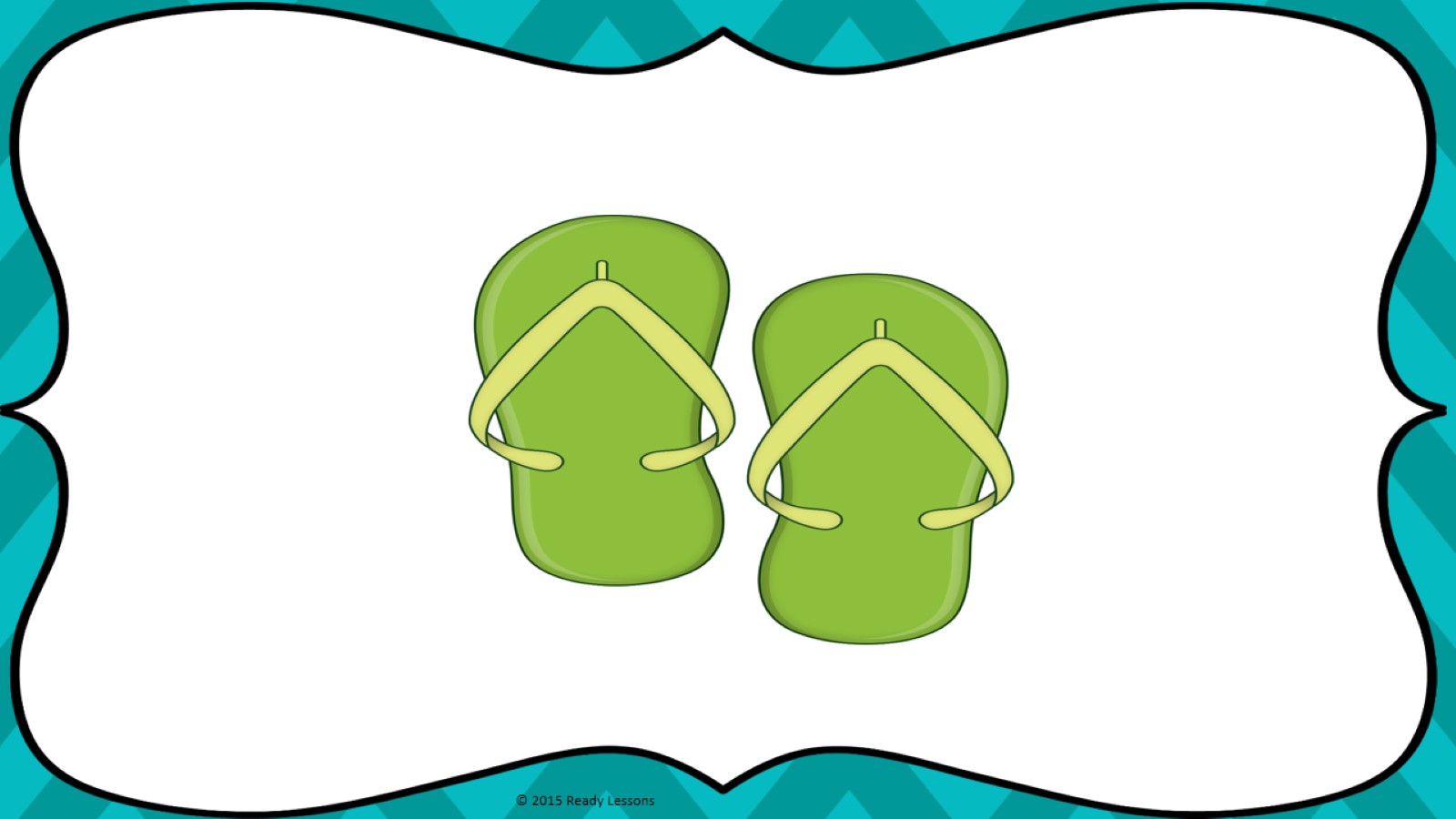 Try this 2:
Does 1 X 7 = 7 X 1 ?
Seven rows of One
7 X 1 = 7
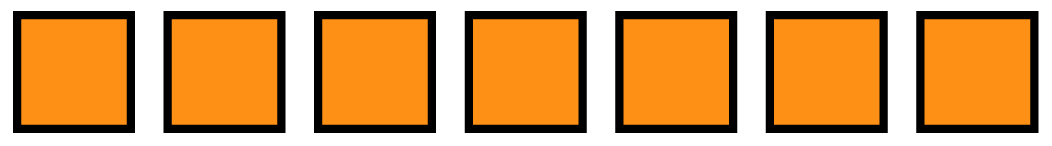 One row of Seven
1 X 7 = 7
1 X 7
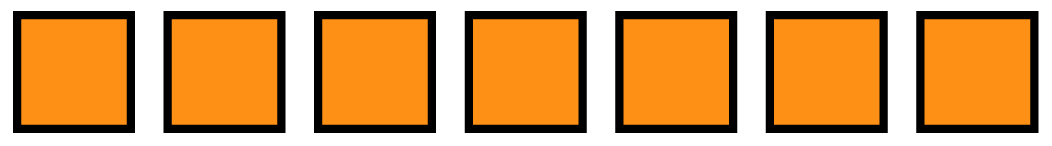 7 X 1
The evidence supports the commutative property
That 1 X 7 = 7 X 1.  They both equal 7!
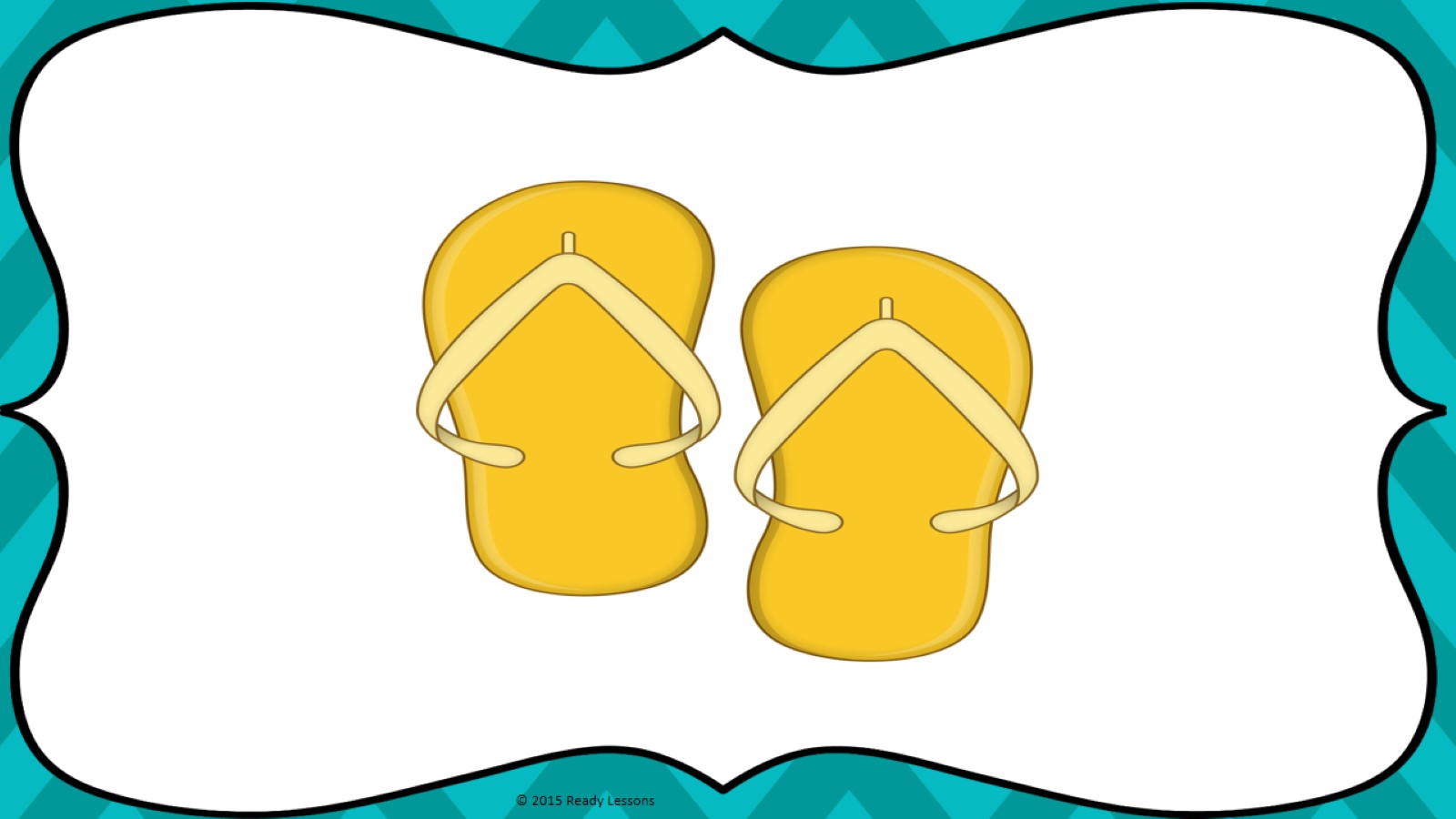 Try this 3:
Does 7 X 6 = 6 X 7 ?
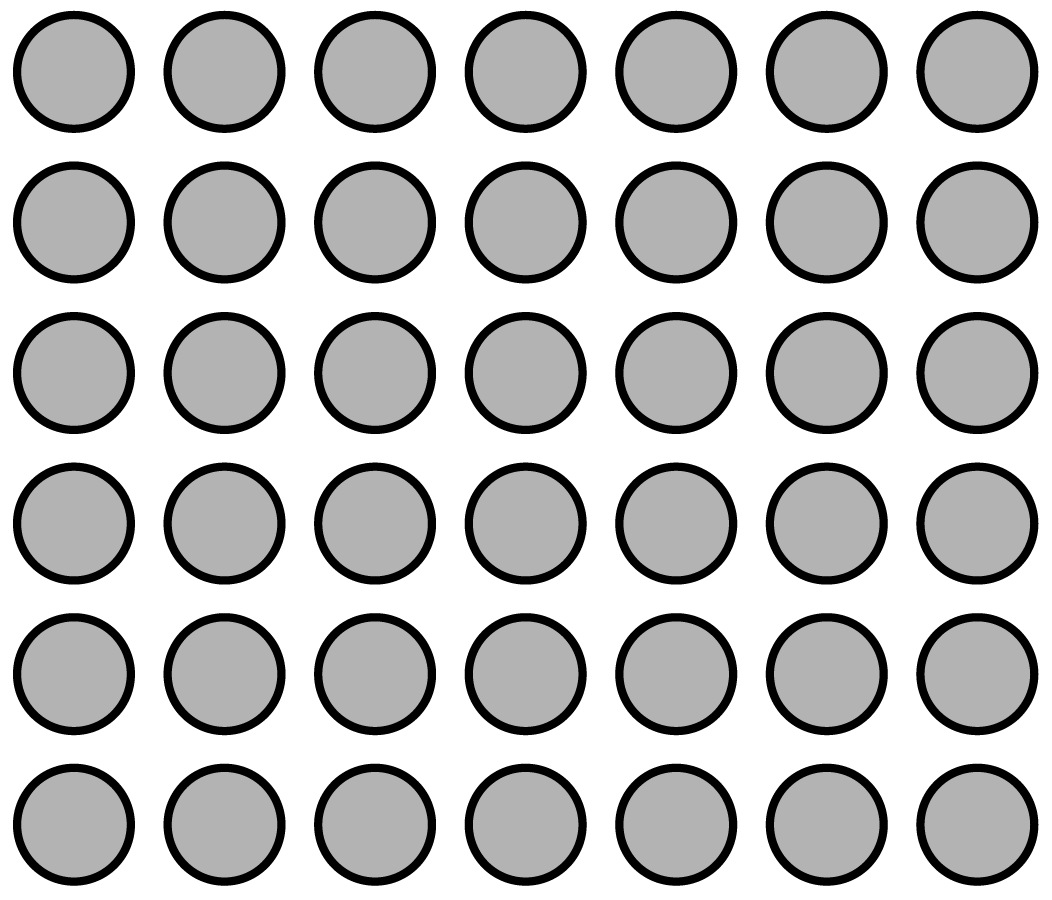 Six rows of seven 
6 X 7 = 42
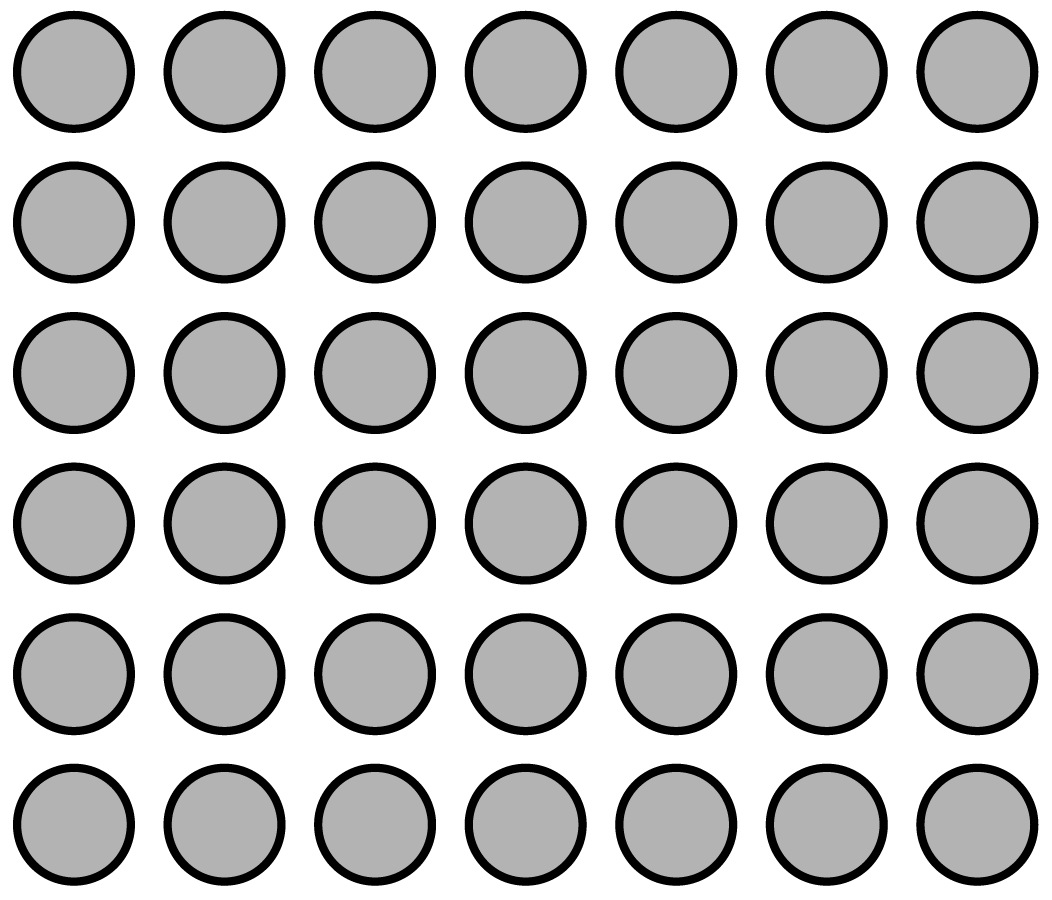 7 X 6
6 X 7
Seven rows of six 
7 X 6 = 42
The evidence supports the commutative property
That 7 X 6 = 6 X 7.  They both equal 42!
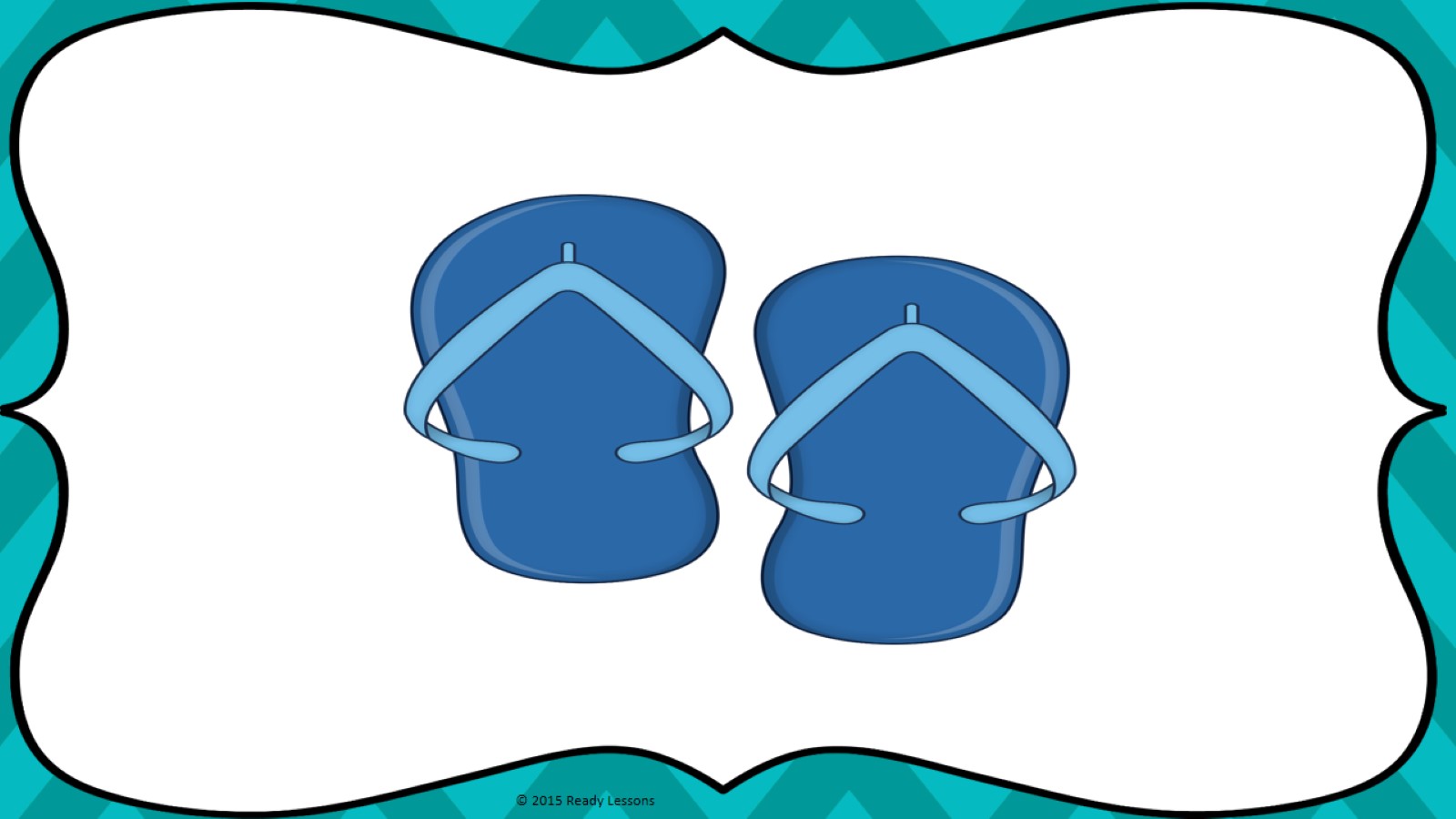 Try this 4:
Does 2 X 3 = 3 X 2 ?
Three rows of Two
3 X 2 = 6
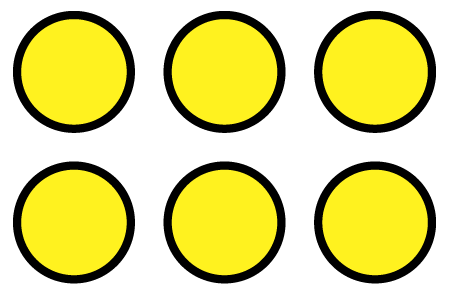 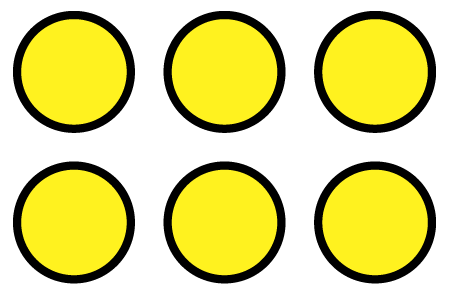 2 X 3
Two rows of Three
2 X 3 = 6
3 X 2
The evidence supports the commutative property
That 2 X 3 = 3 X 2.  They both equal 6!
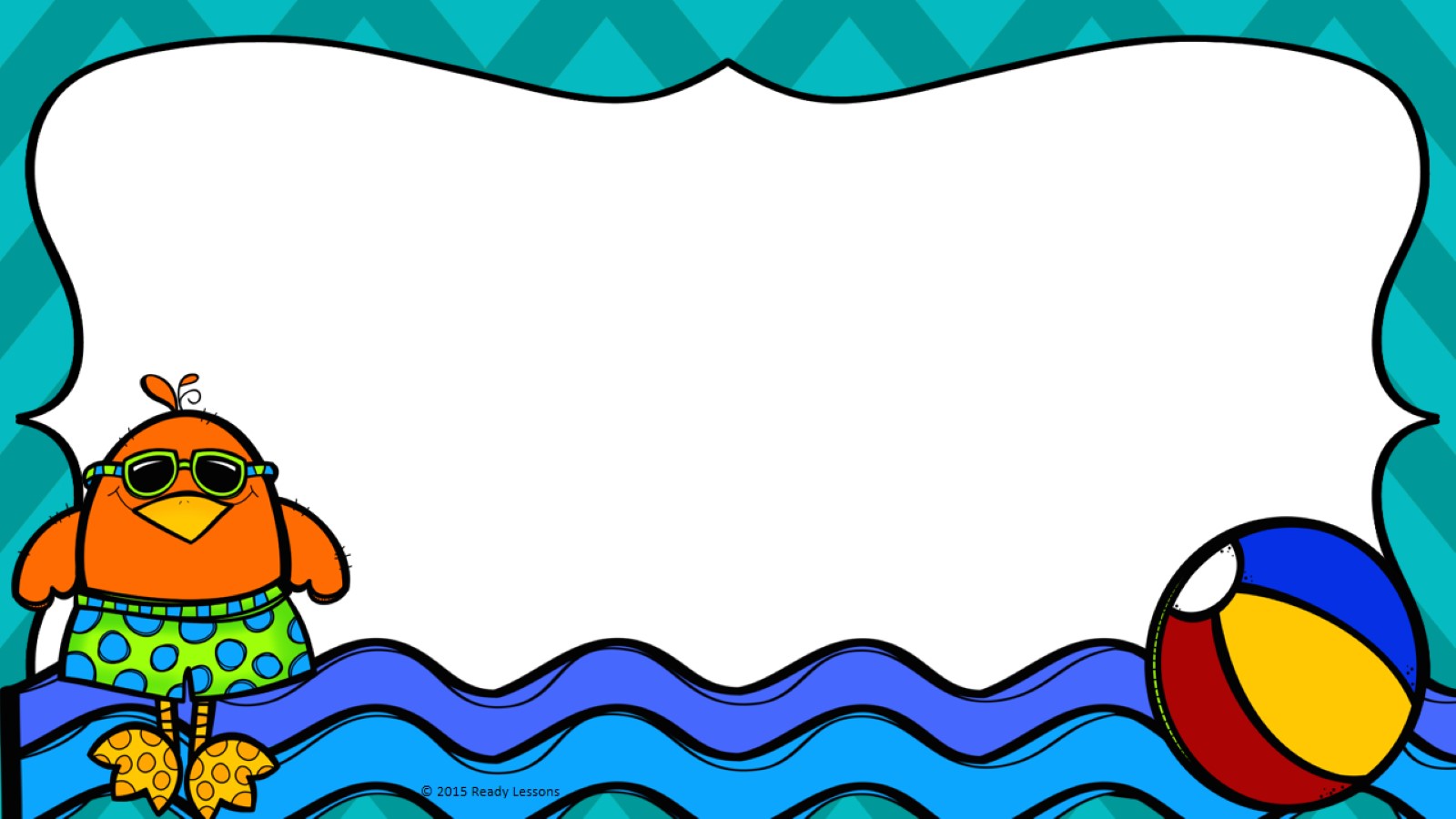 NOW YOUR TURN…
Find the missing factor in the following problems.
READY, SET, DIVE 
into what you have learned 
to catch the correct answer!
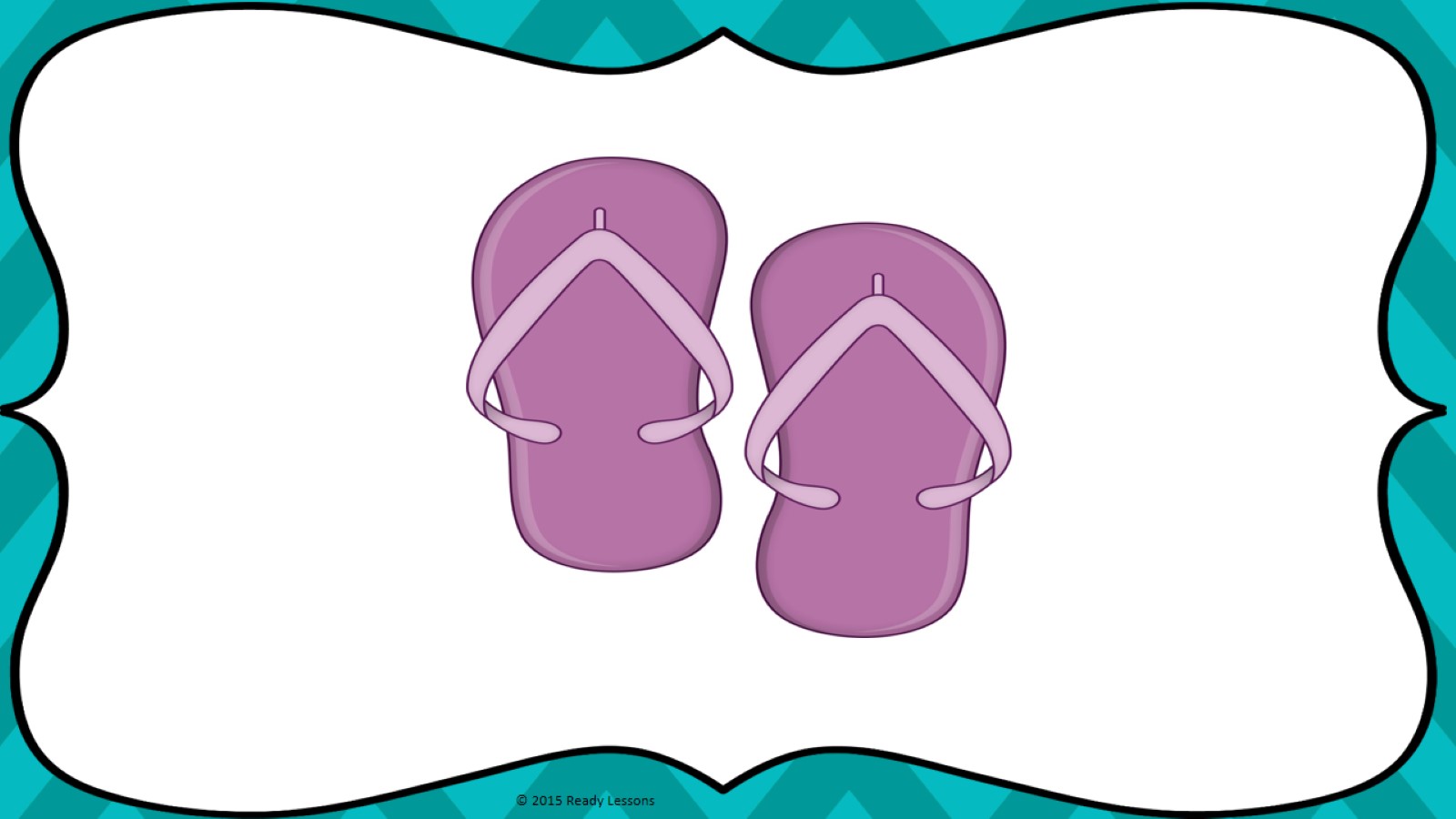 3
Fill in the Blank: 5 X 3 = ___ X 5 ?
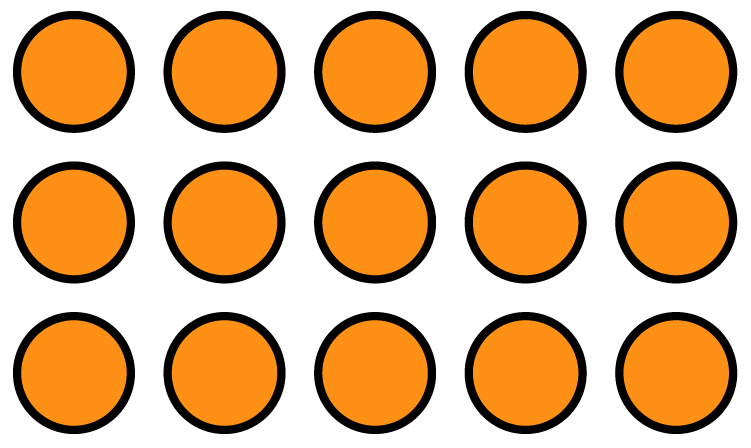 Three rows of five
3 X 5 = 15
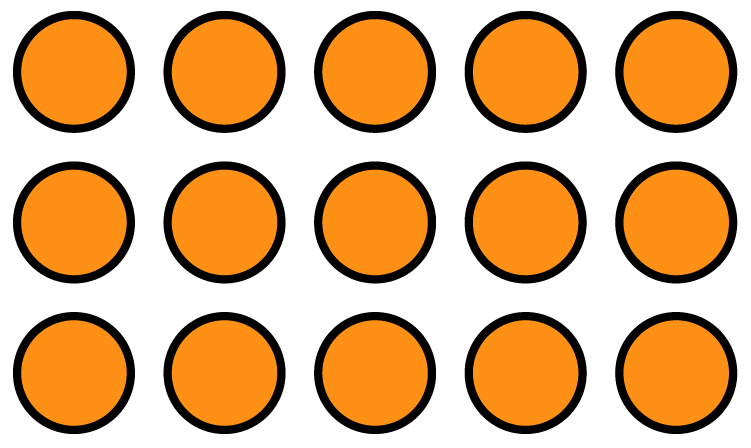 5 X 3
Five rows of three
5 X 3 = 15
? X 5
The answer is 3, I know this because 3 x 5 is fifteen.  I used arrays and fact families to help me!
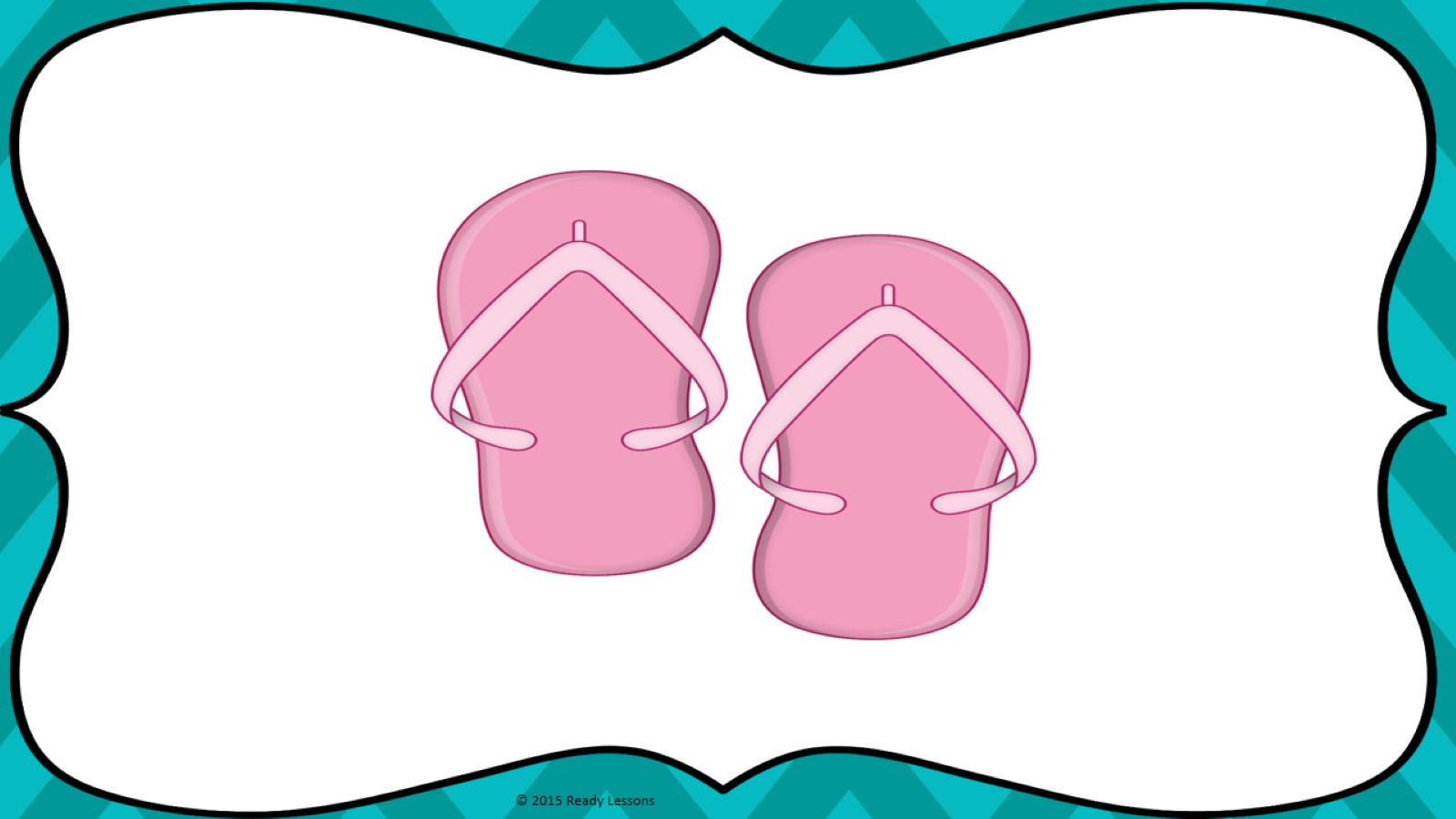 4
Fill in the Blank: 8 X 4 = ___ X 8 ?
8 rows of 4
8 X 4 = 32
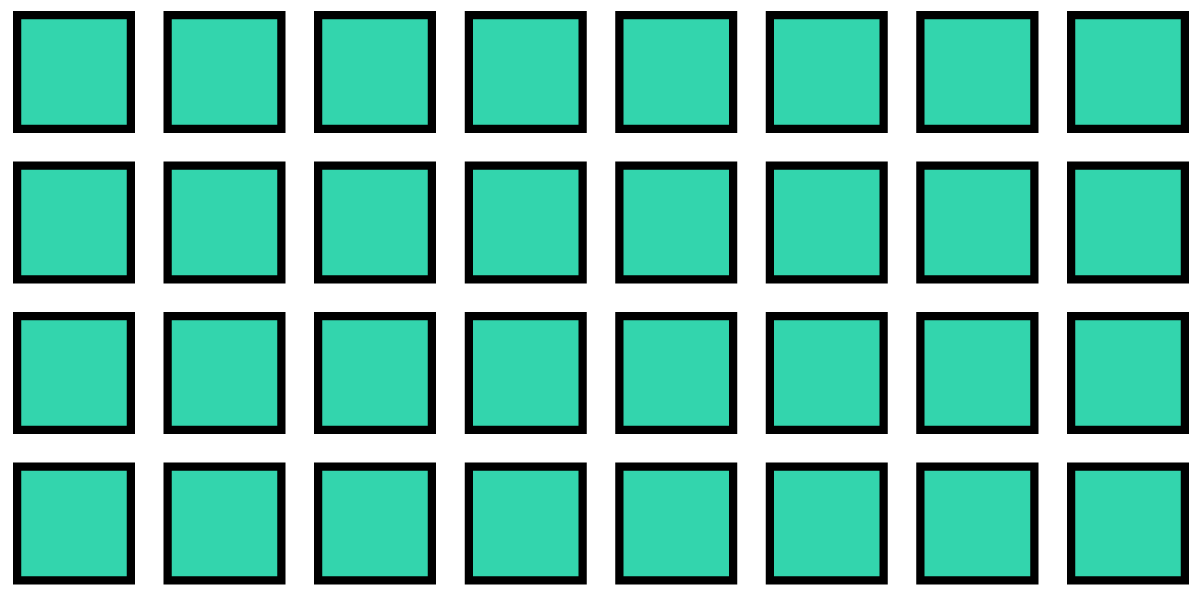 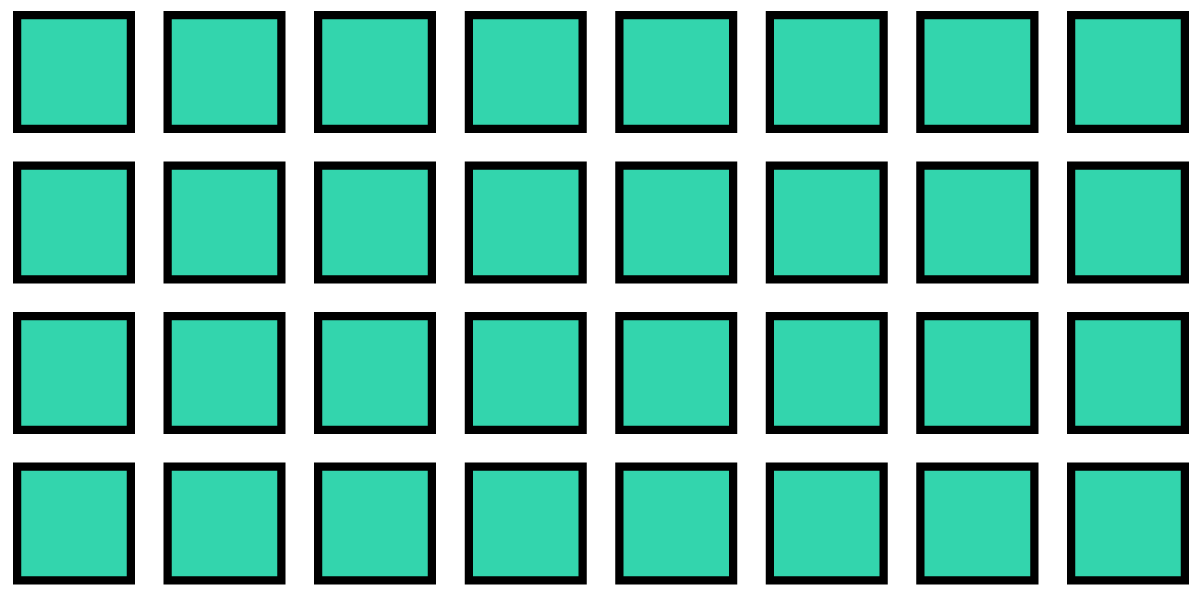 8 X 4
? X 8
4 rows of 8
4 X 8 = 32
The answer is 4, I know this because 4 x 8 is thirty-two.  I used arrays and fact families to help me!
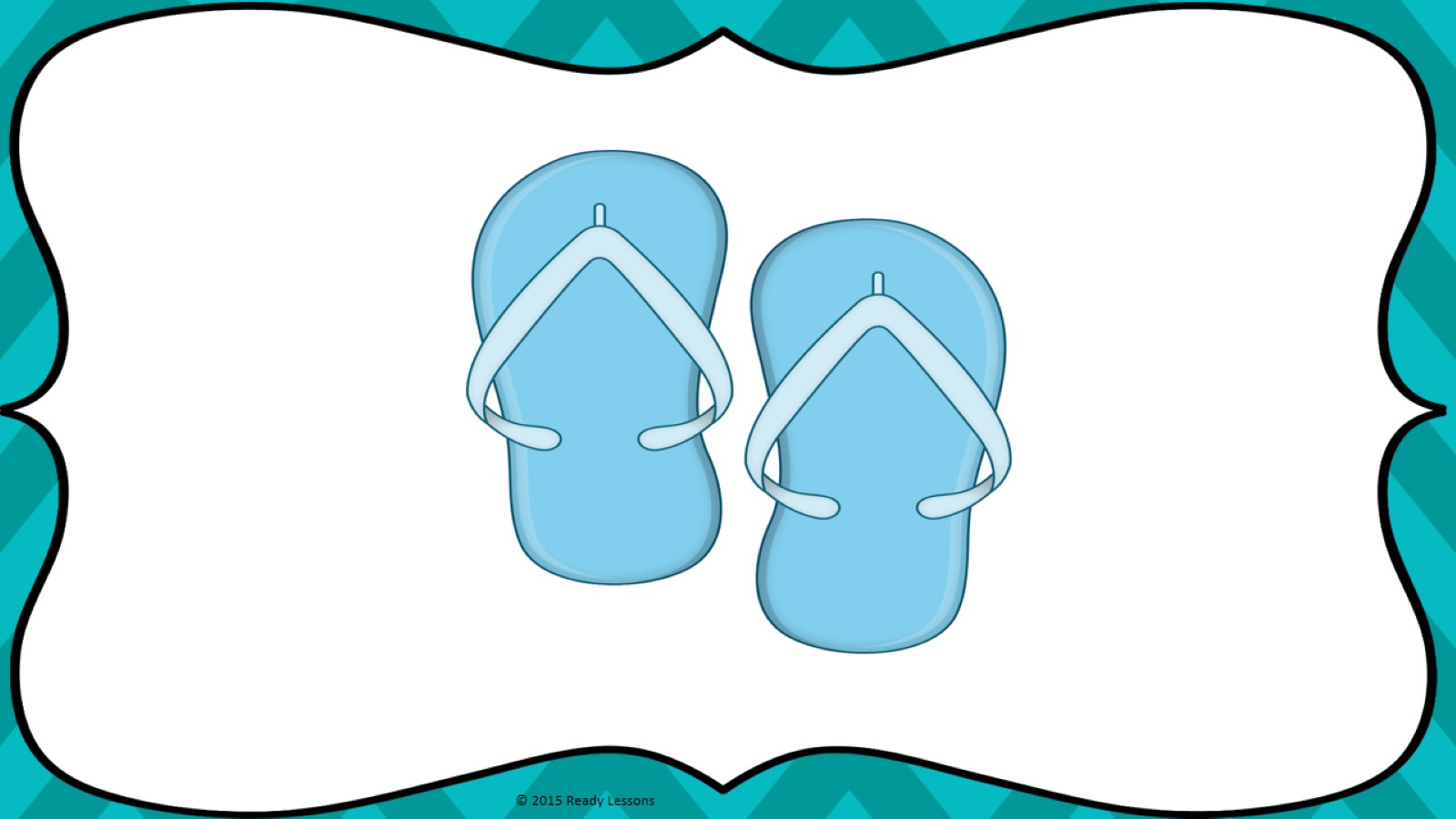 9
Fill in the Blank: 2 X 9 = ___ X 2 ?
Nine rows of two
9 X 2 = 18
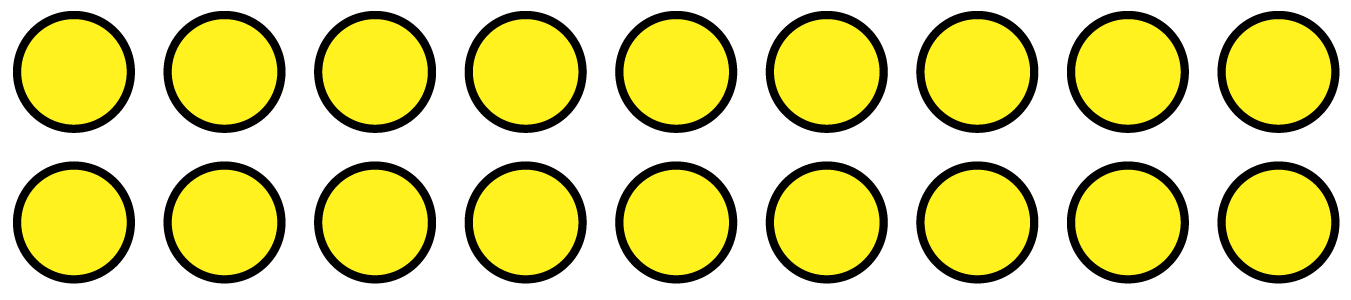 2 X 9
Two rows of nine 
2 X 9 = 18
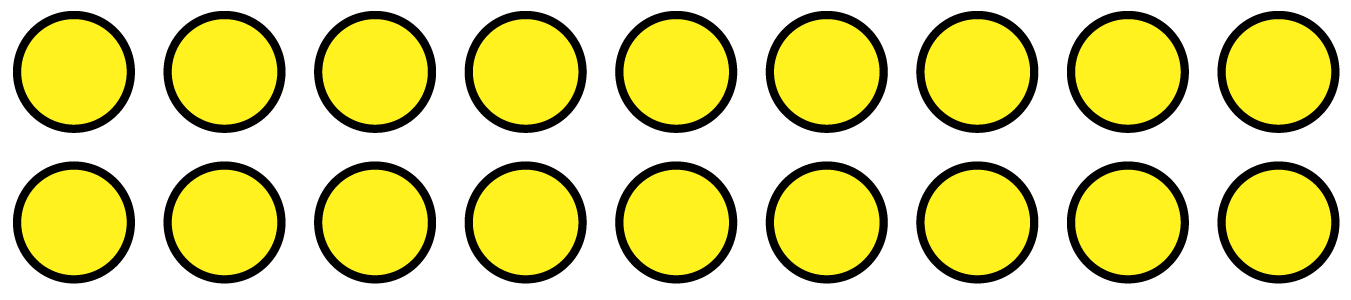 ? X 2
The answer is 9, I know this because 9 x 2 is eighteen.  I used arrays and fact families to help me!
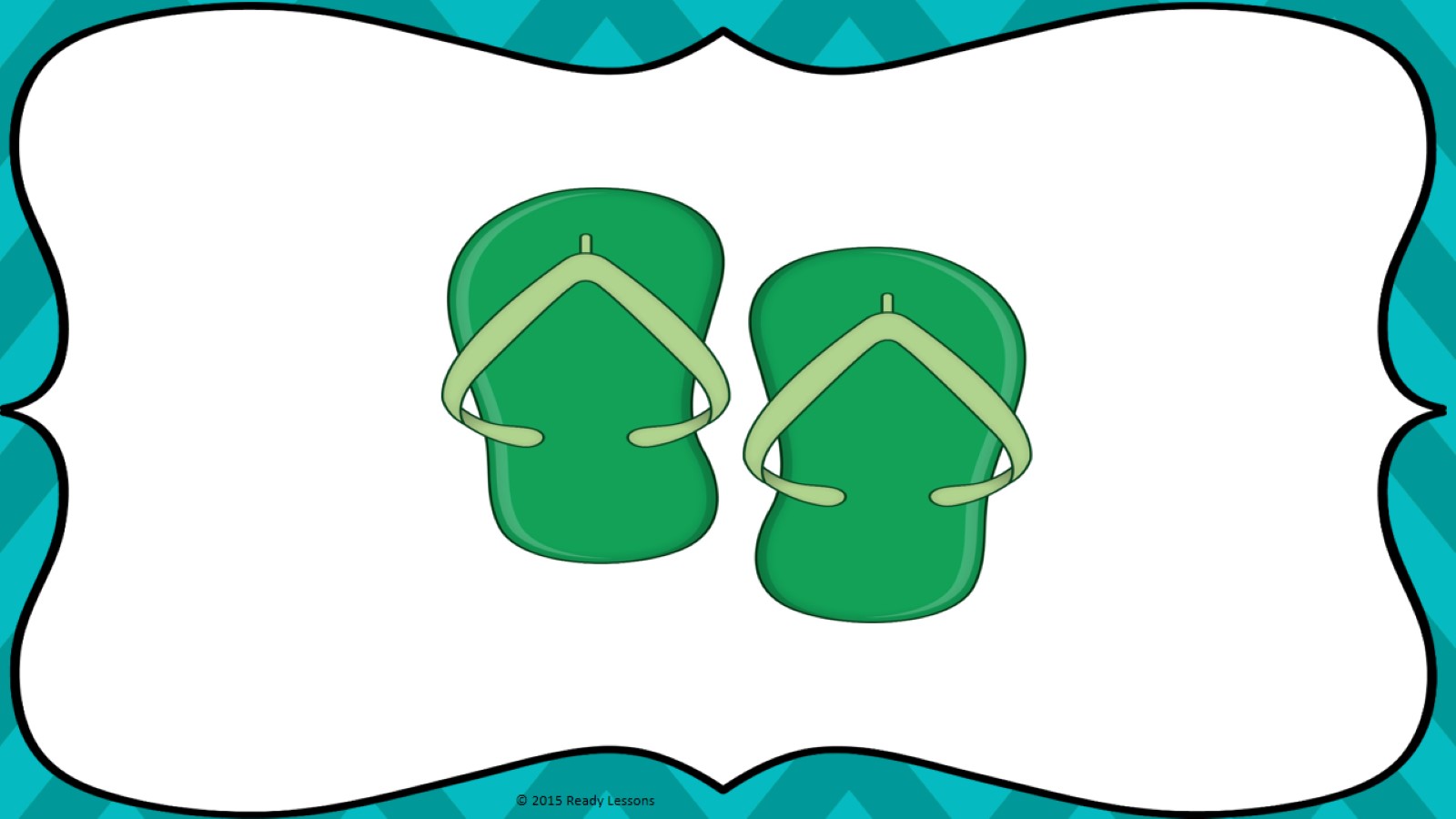 4
Fill in the Blank: 6 X 4 = ___ X 6 ?
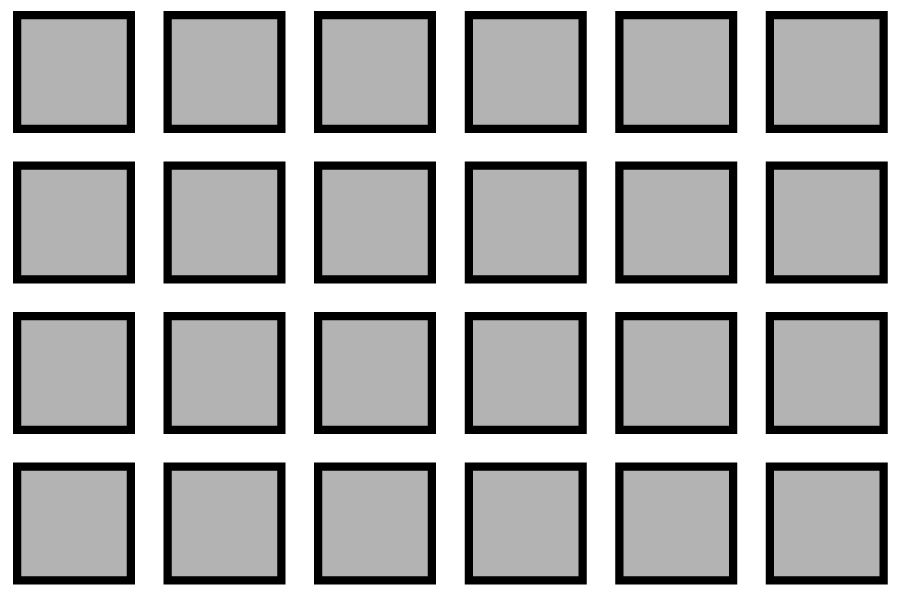 4 rows of 6
4 X 6 = 24
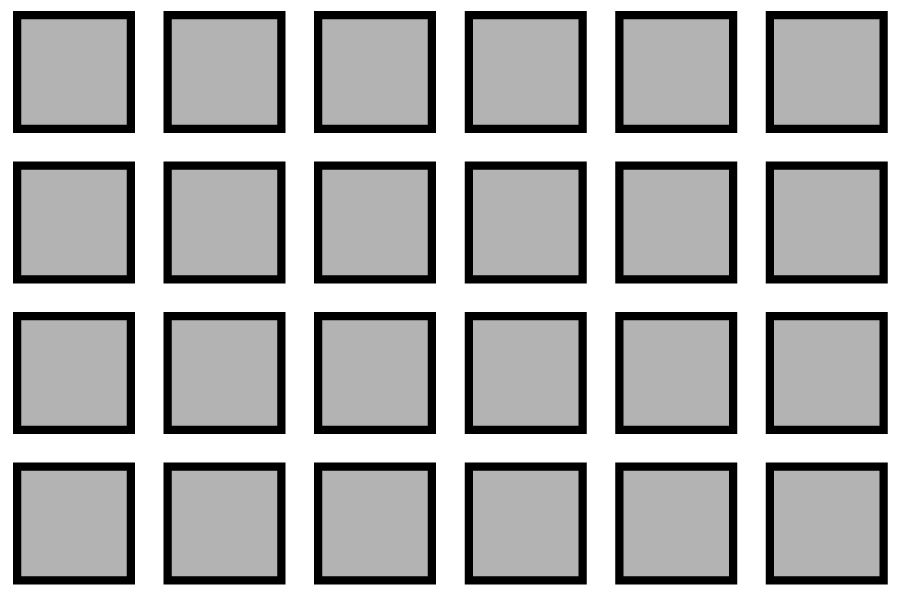 6 X 4
? X 6
Six rows of four
6 X 4 = 24
The answer is 4, I know this because 4 x 6 is twenty-four.  I used arrays and fact families to help me!
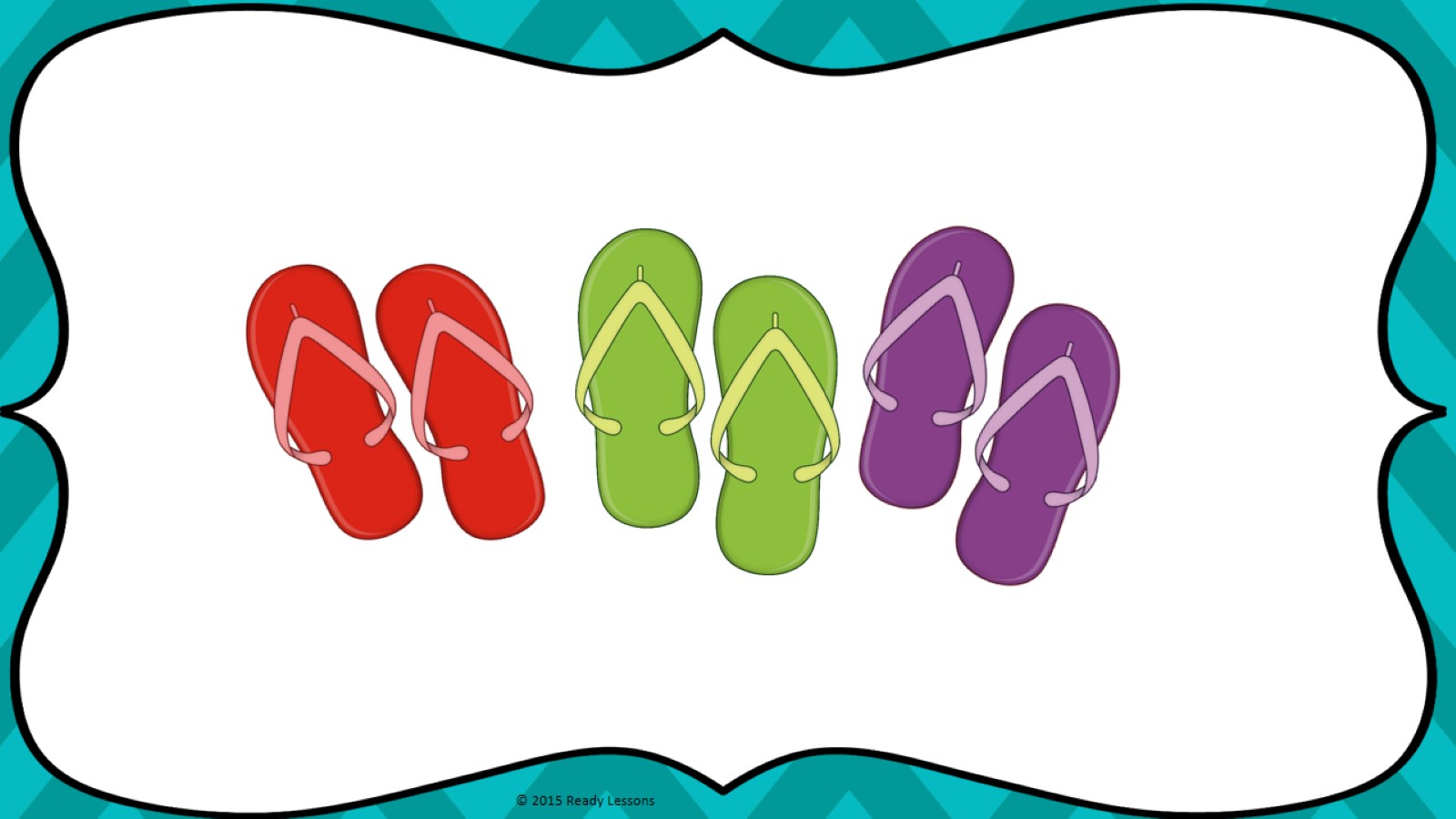 REMINDER:
 JUST FLIP THE FACTS!










KEEP ON FLIP FLOPPING THE 
FACT FAMILIES!
6 X 3 = 3 X 6
9 X 8 = 8 X 9
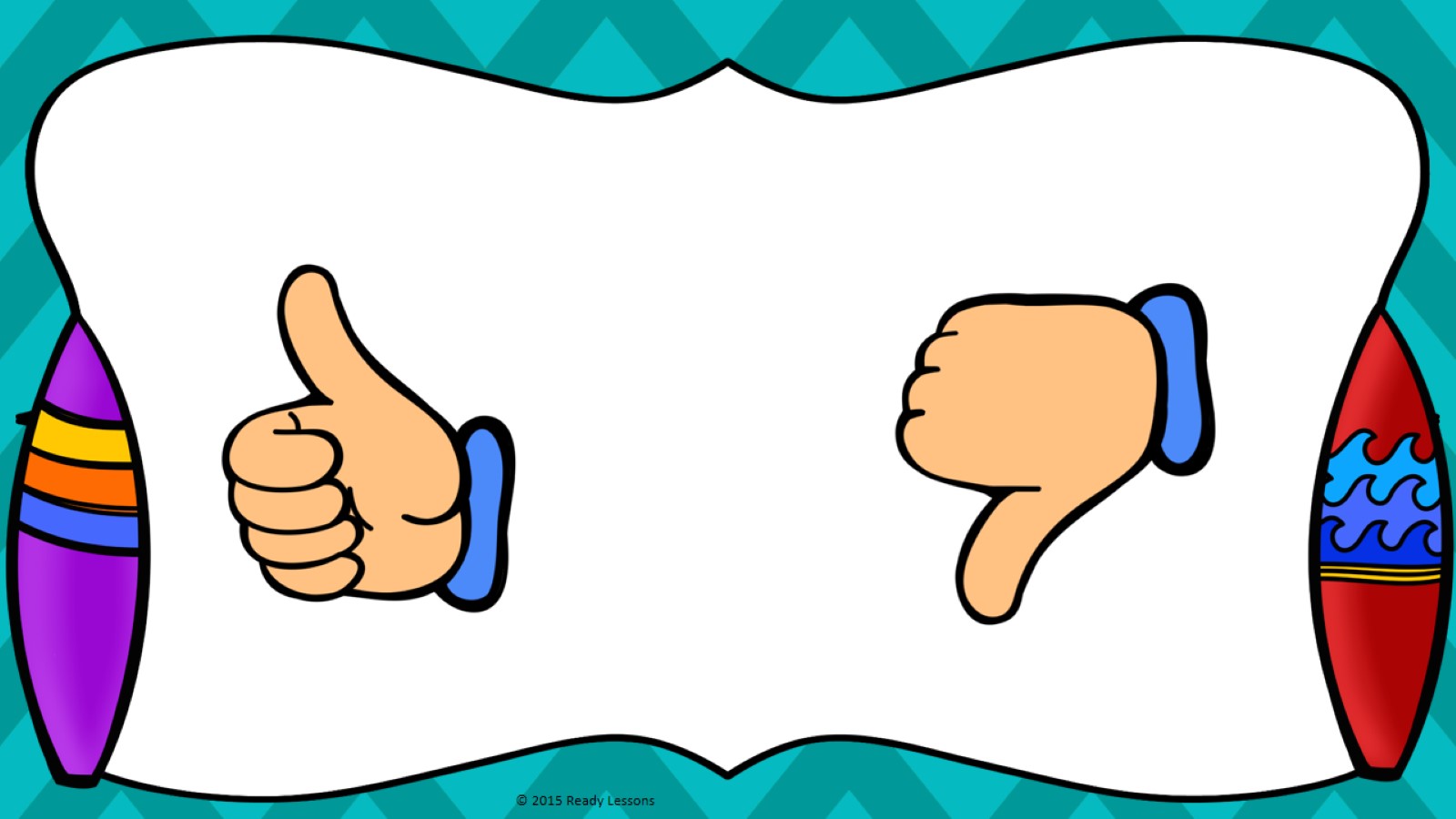 Quick Check Time: 
Show what you know




True            or          False
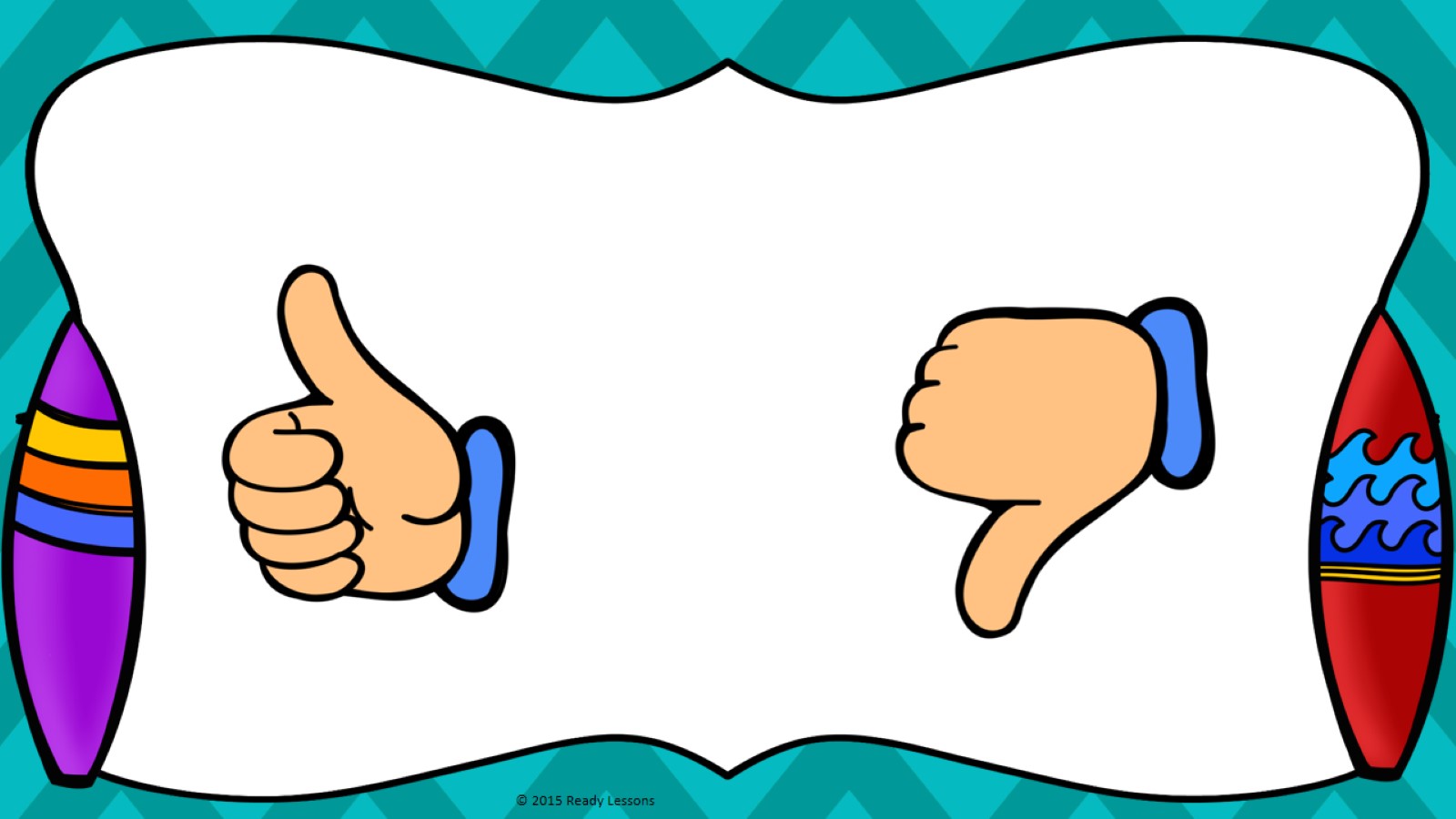 6 X 4 = 7 X 4





 or
24 = 28
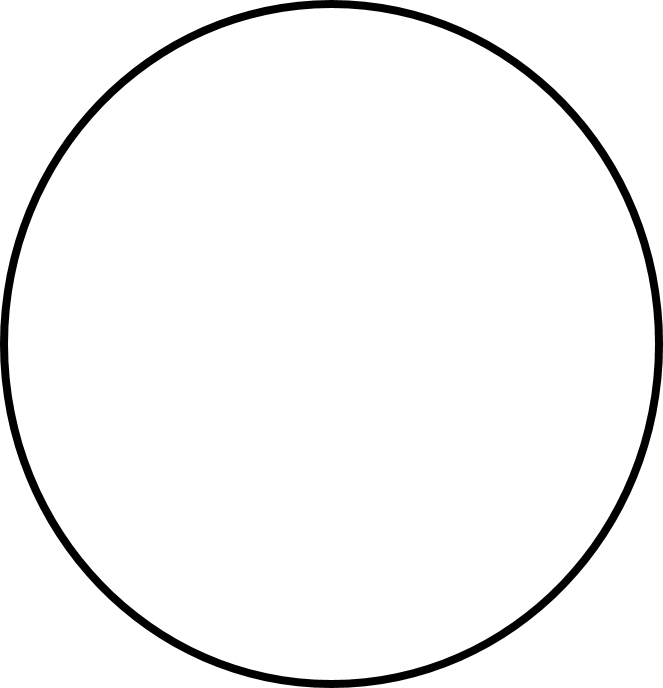 False
True
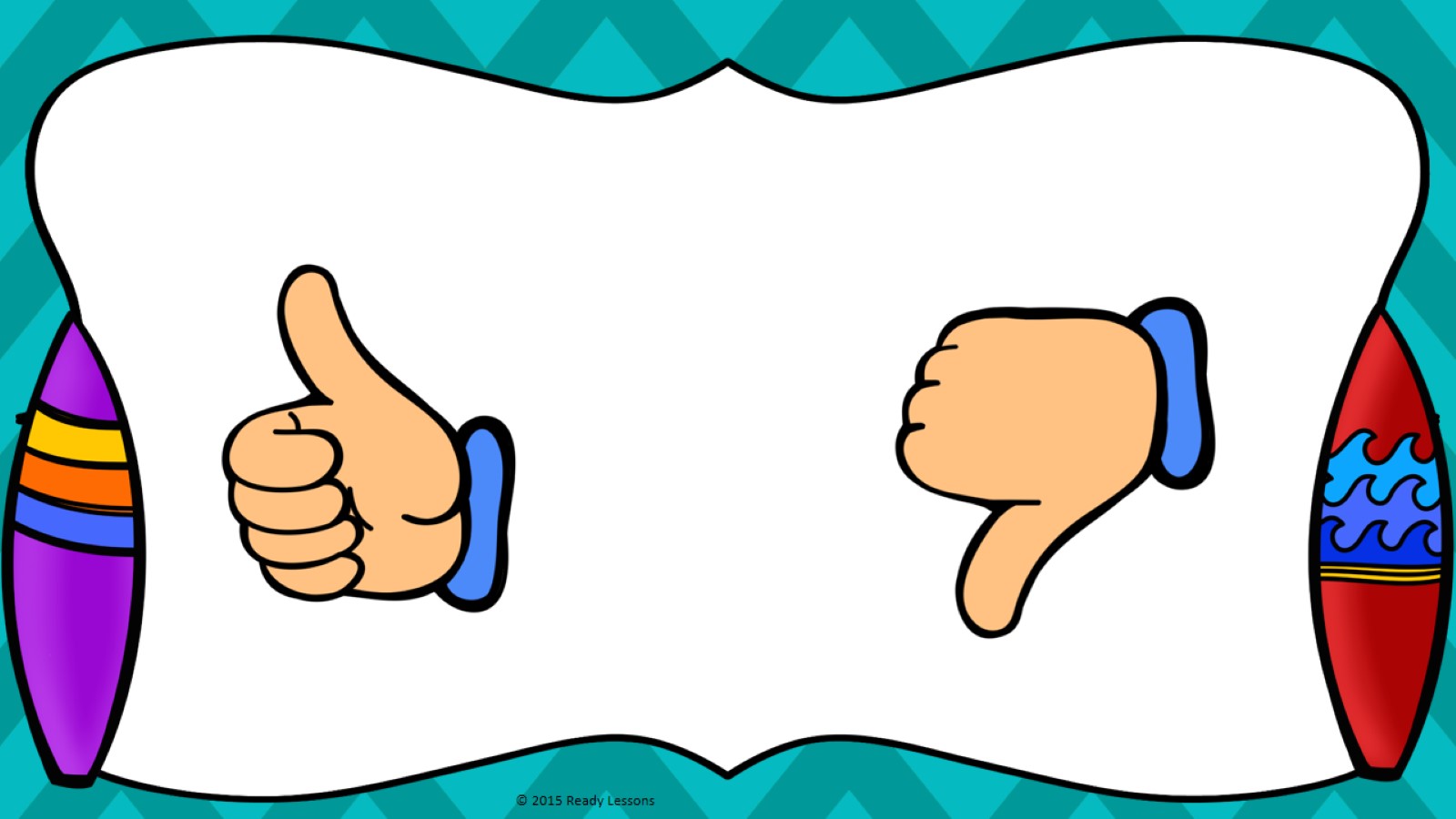 6 X 2 = 2 X 6





 or
12 = 12
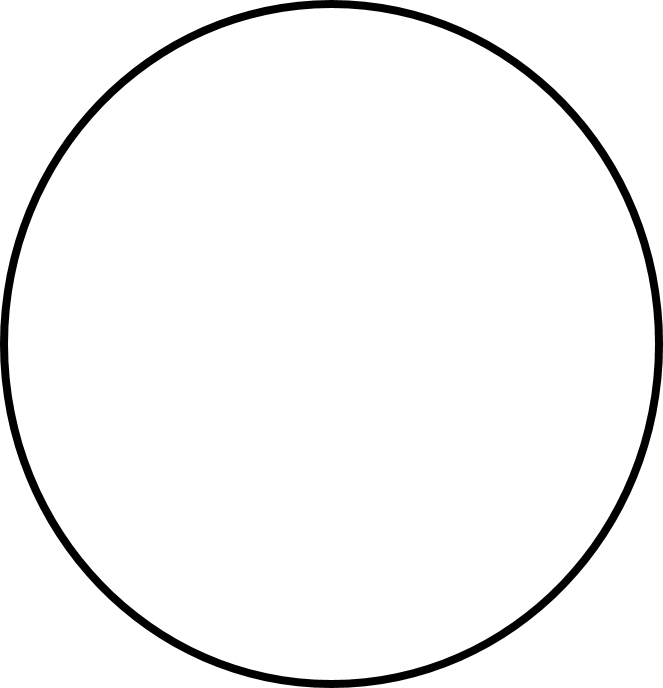 False
True
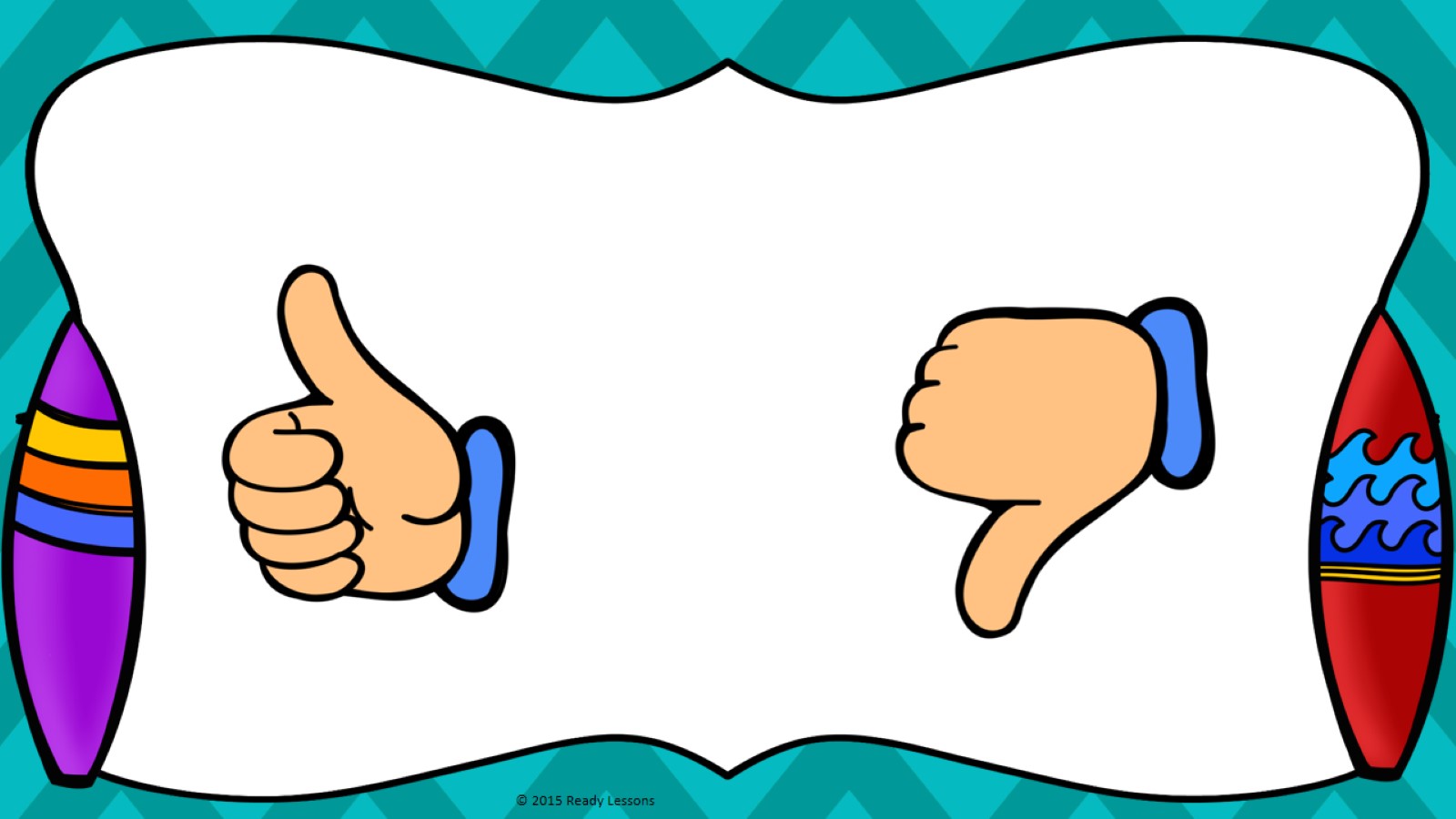 7 X 3 = 7 X 7





 or
21 = 49
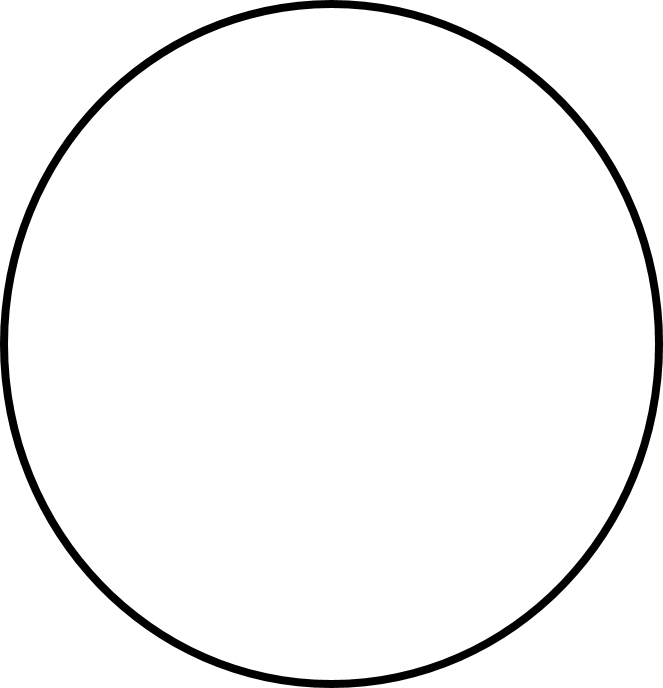 False
True
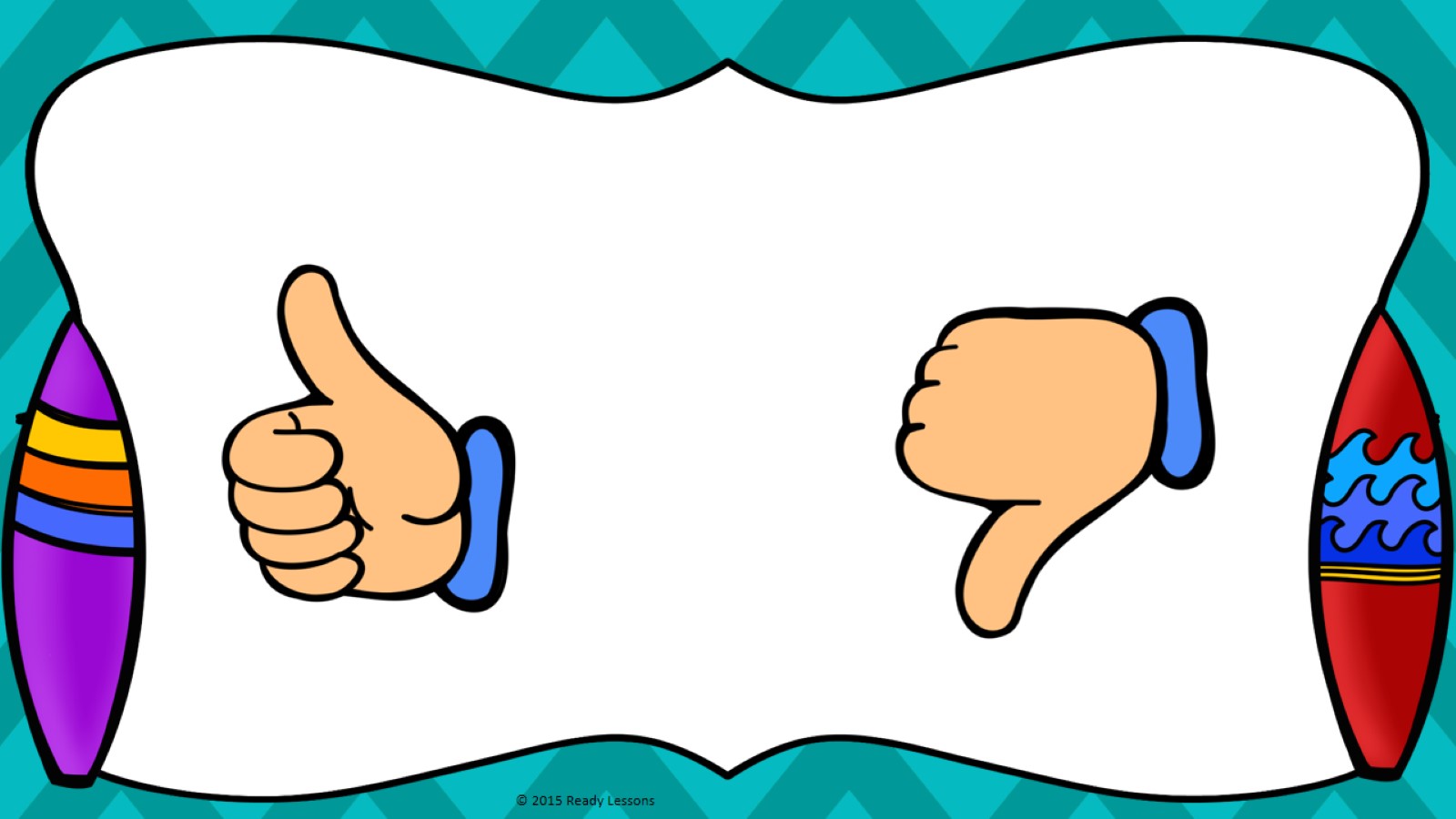 6 X 9 = 6 X 6





 or
54 = 36
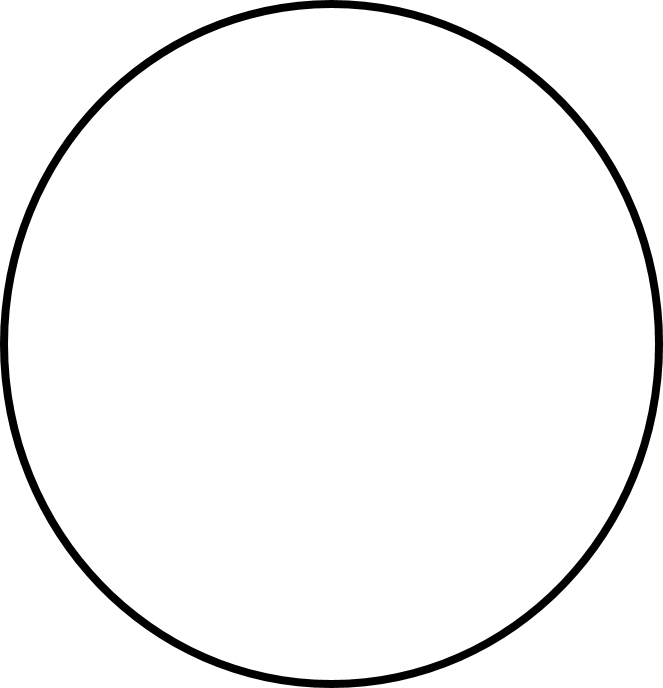 False
True
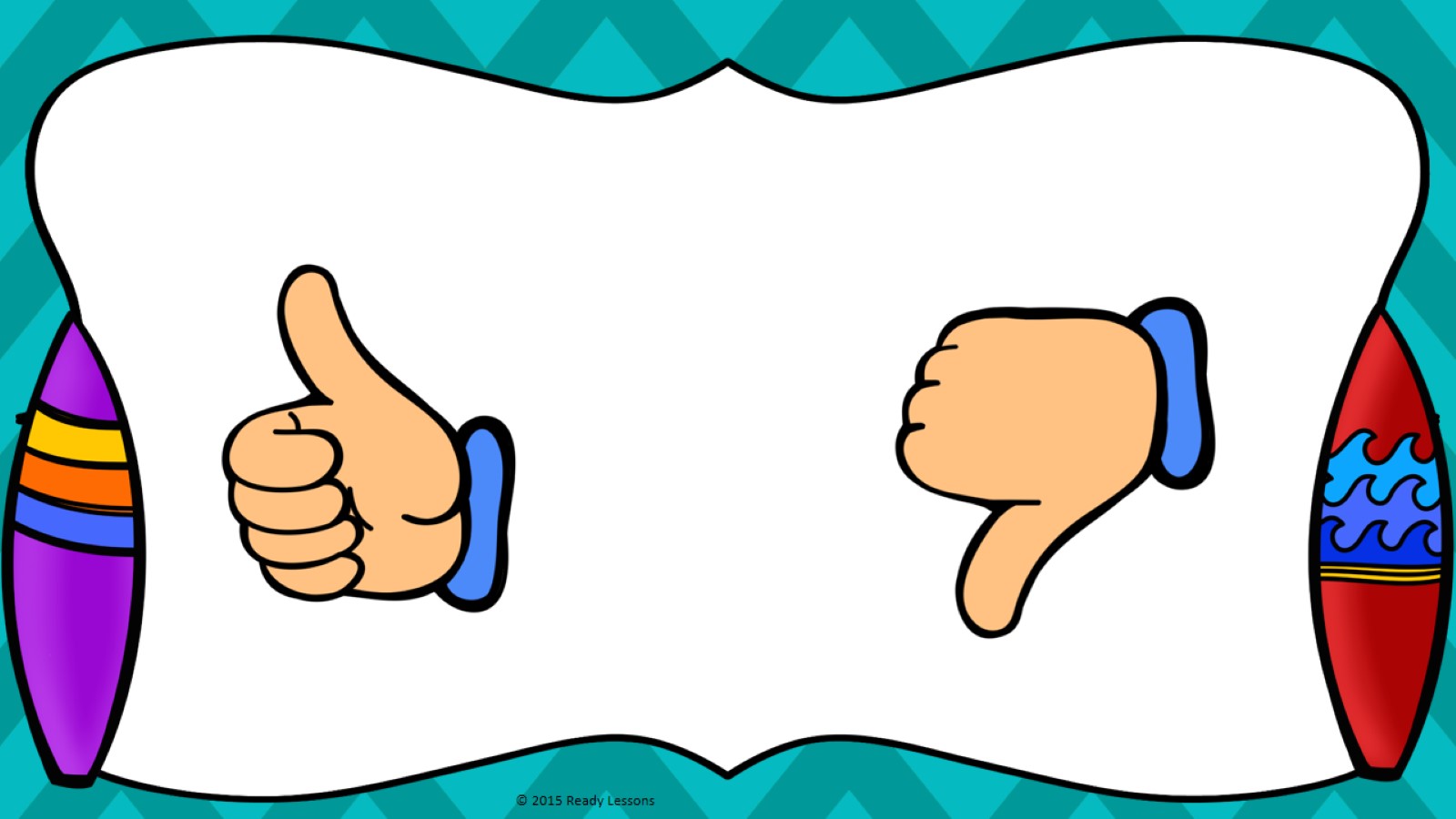 5 X 8 = 8 X 5





 or
40 = 40
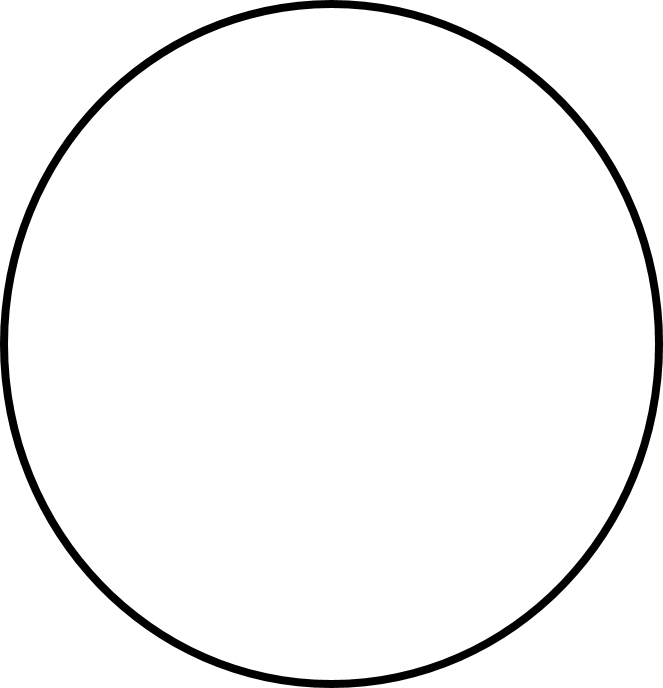 False
True
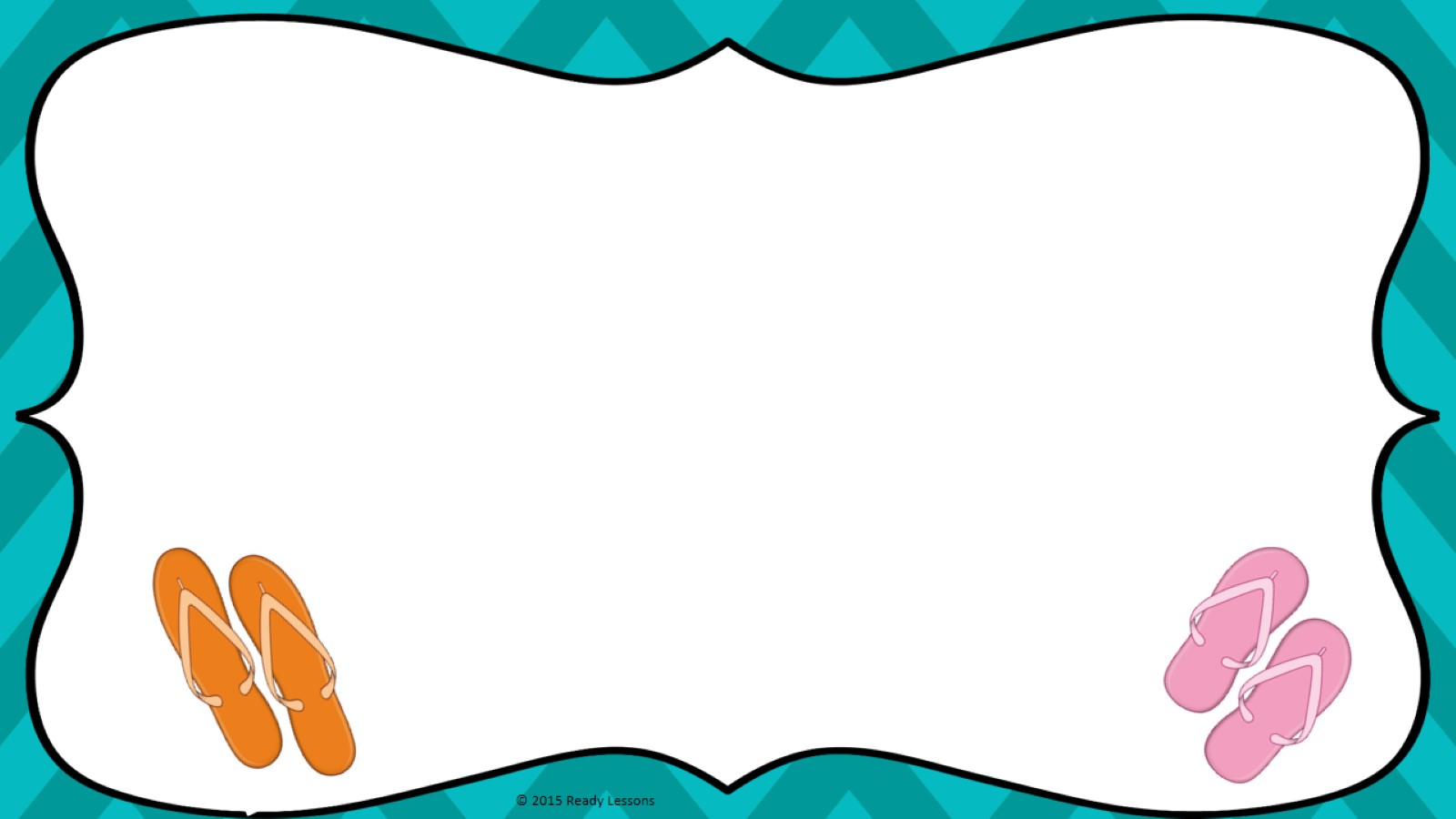 Thank YouThank you for purchasing this product. To see more of my products please visit my Teachers Pay Teachers Store at http://www.teacherspayteachers.com/Store/Ready-Lessons The purchaser of the license may use this product for personal use and for their own classroom only.
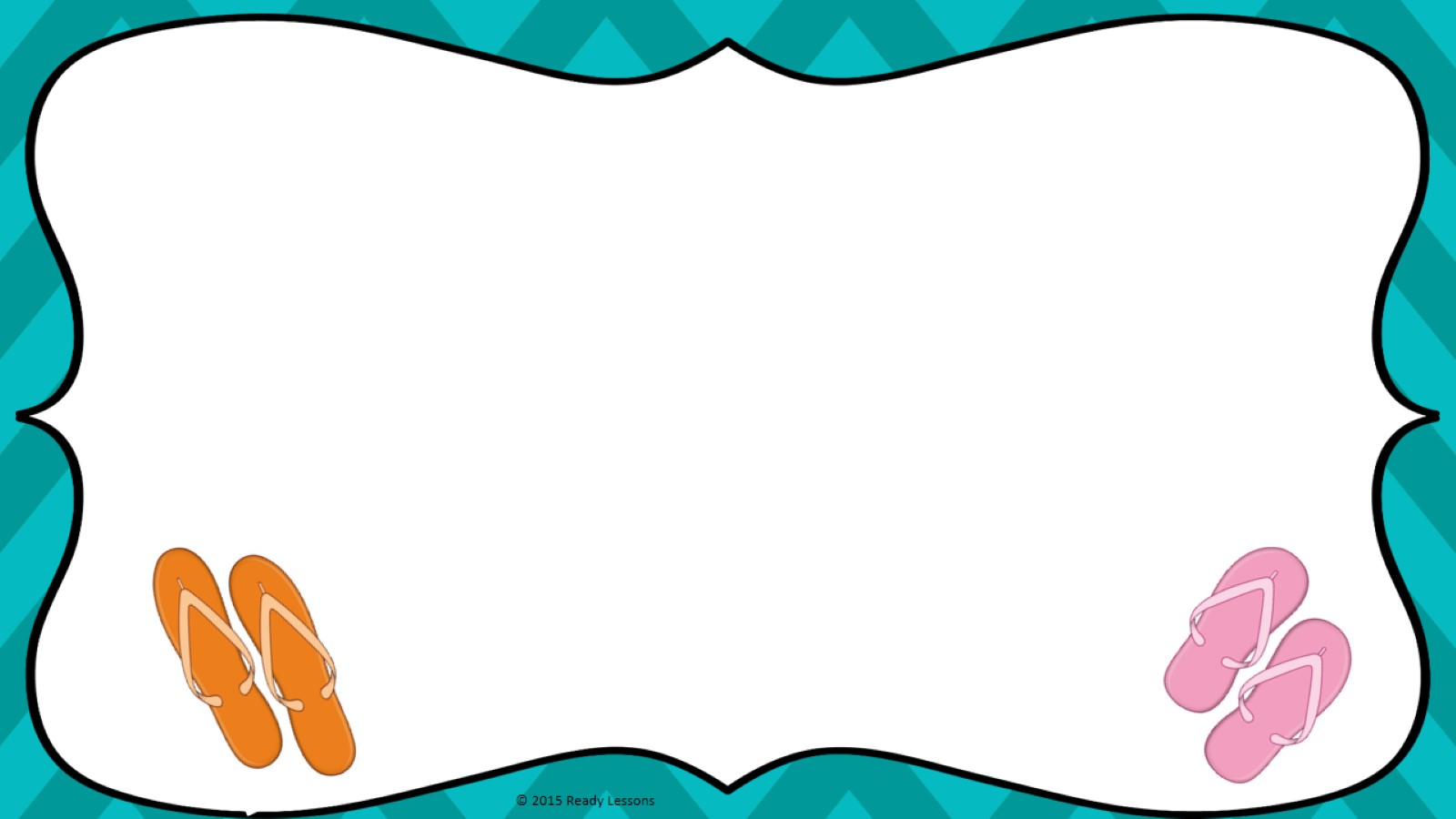 Credits
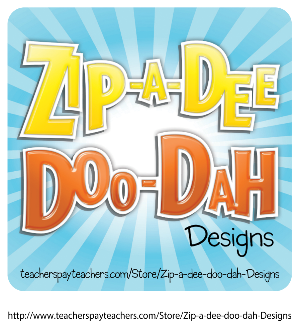 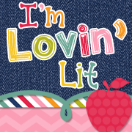 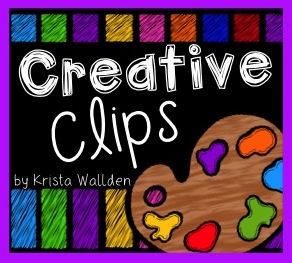 Heather Ayers, Fun for Learning
http://www.teacherspayteachers.com/Store/Fun-For-Learning